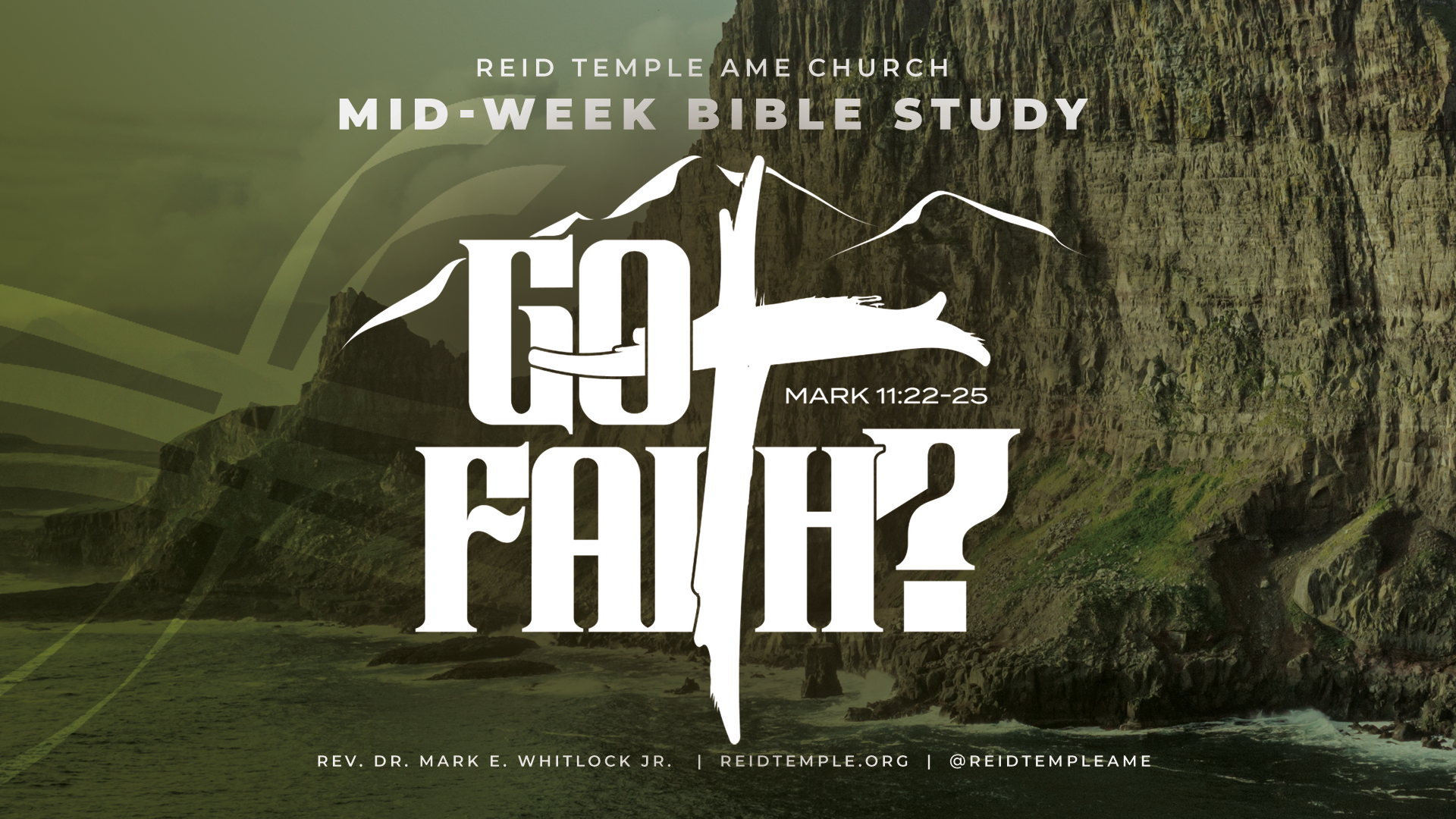 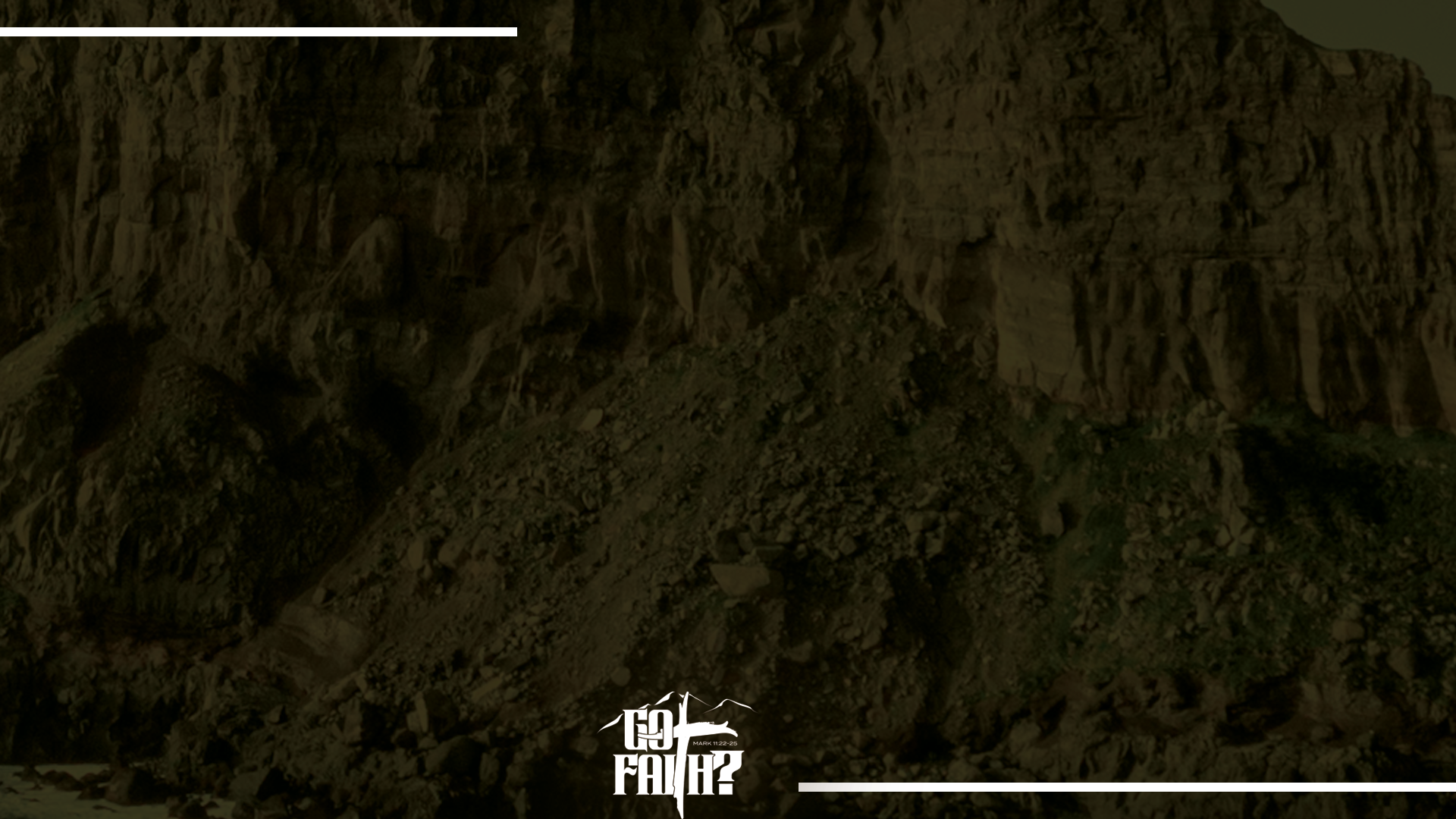 Reid Temple AME Church
 MID-WEEK BIBLE STUDY
FAITH 
FIXES A FRACTURED HEART
Rev. Dr. Debyii L. Sababu-Thomas, 
Minister of Discipleship Development,  Facilitator
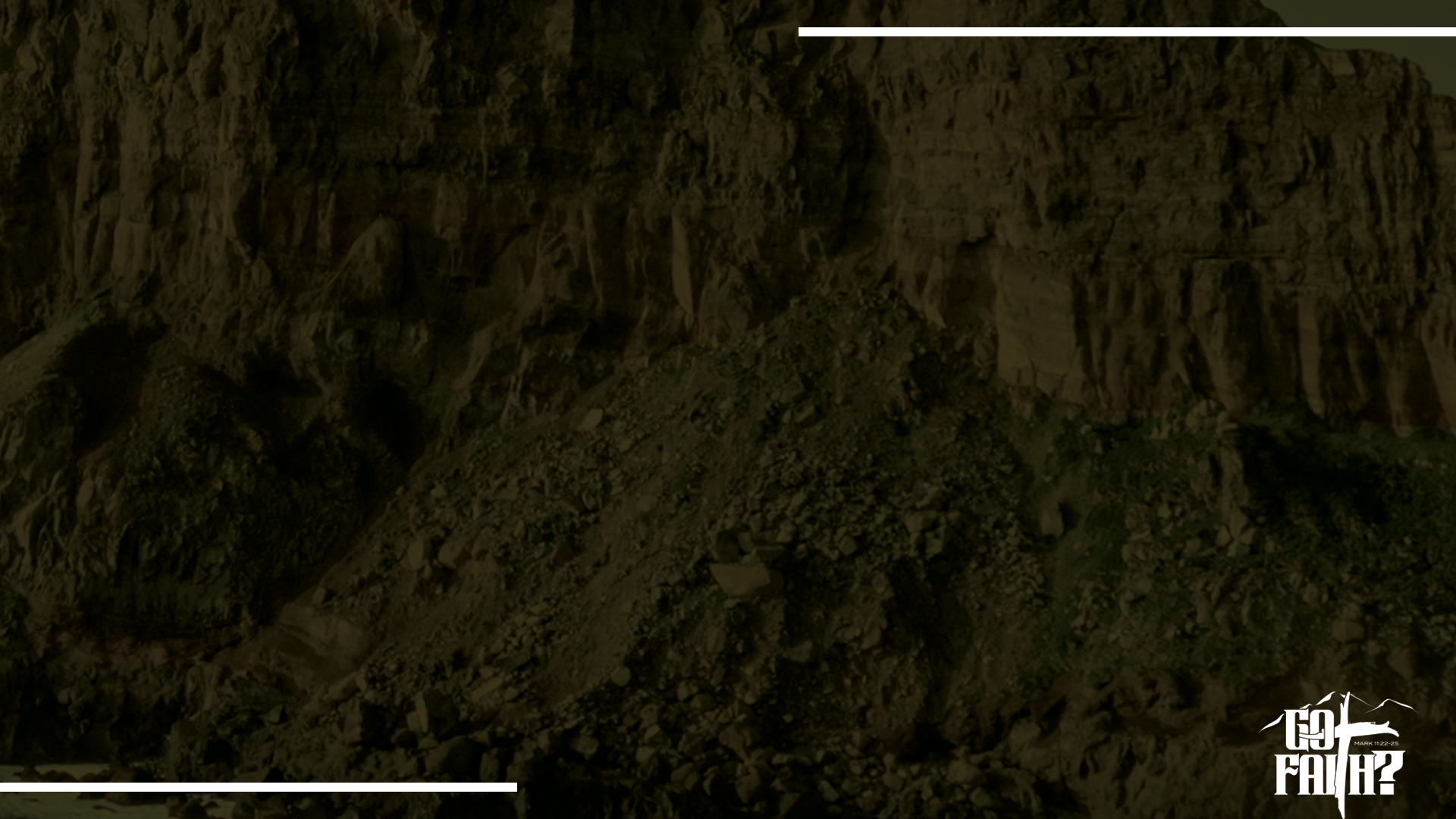 OVERVIEW OF BIBLE STUDY
Prayer 
Foundational Scriptures: 
Deuteronomy 30:3-5 MSG, Psalm 34:18
Isaiah 61:1 & John 14:1
What Becomes of the Broken-hearted? 
First Things Now: The Power of FAITH
Faith to Fix a Fractured Heart
The Invitation to Discipleship
The Offering of our Gifts
The Closing Blessing
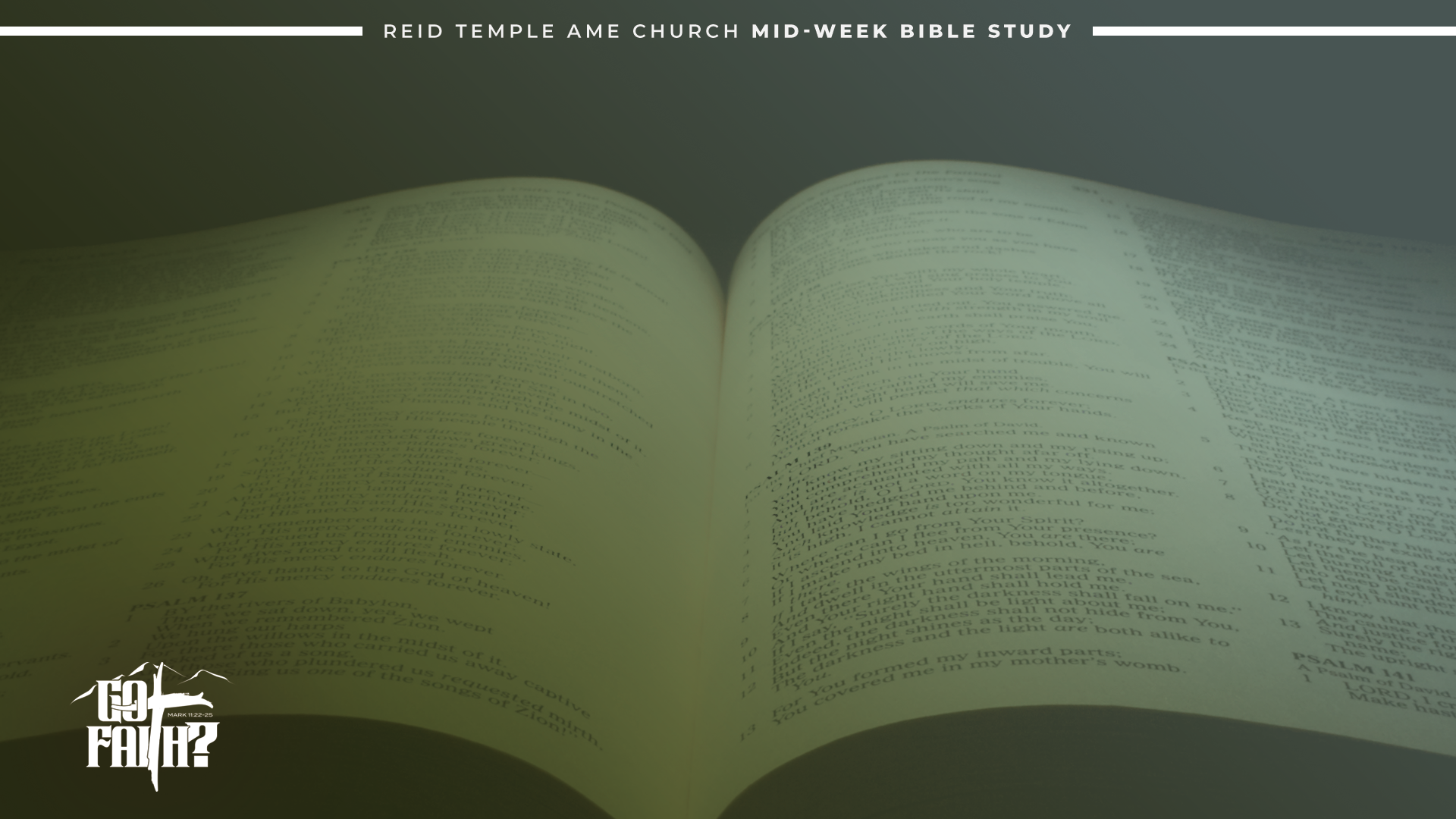 FOUNDATIONAL SCRIPTURES
3 God, your God, will restore everything you lost; he'll have compassion on you; he'll come back and pick up the pieces from all the places where you were scattered. 4 No matter how far away you end up, God, Your God, will get you out of there 5 and bring you back to the land your ancestors once possessed. It will be yours again….
Deuteronomy 30:3-5 MSG, 
18 The LORD is close to the brokenhearted 
and saves those who are crushed in spirit.
Psalm 34:18 NIV
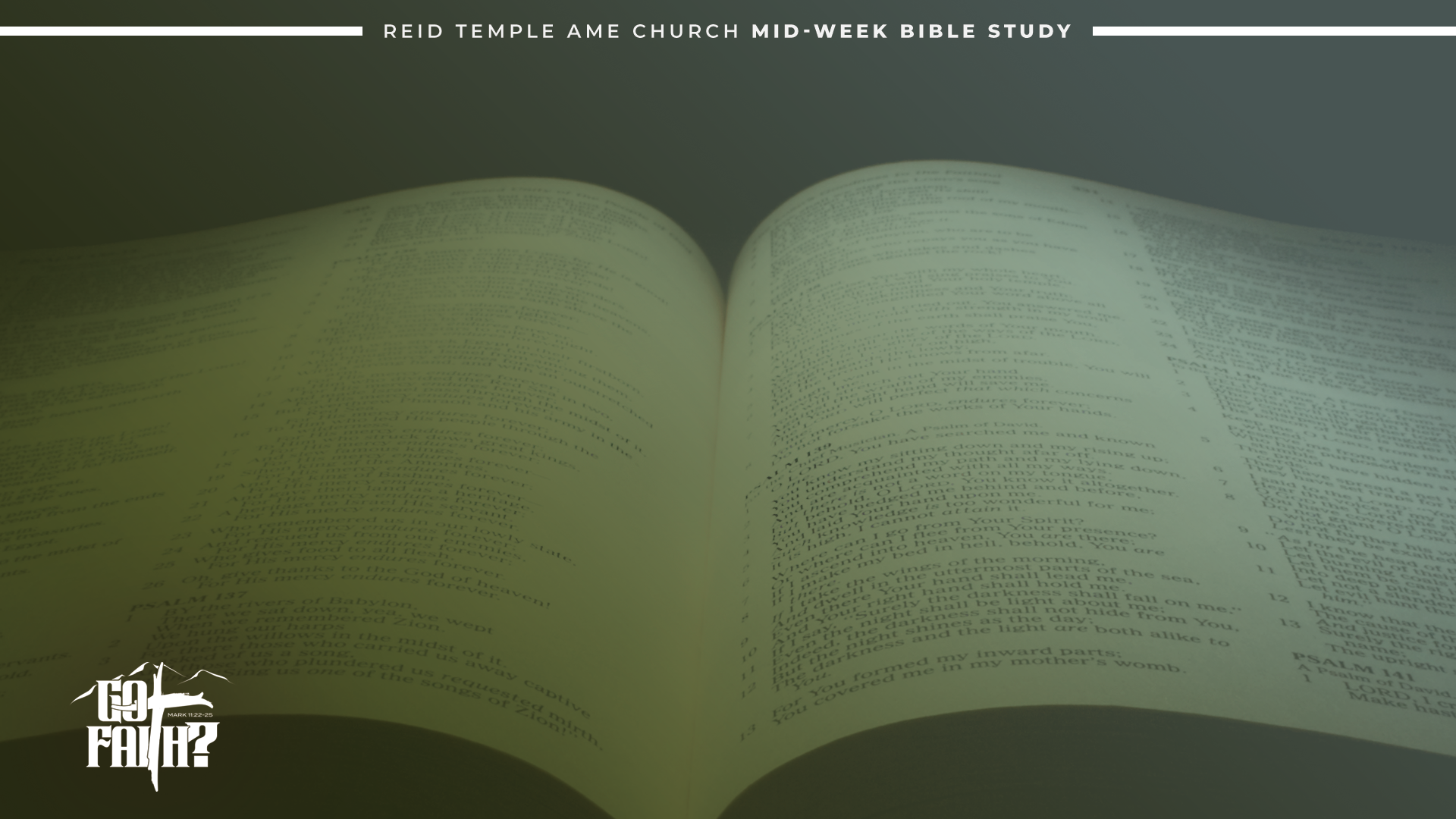 FOUNDATIONAL SCRIPTURES
“1The Spirit of the Lord God is upon Me,Because the Lord has anointed MeTo preach good tidings to the poor;He has sent Me to [a]heal the brokenhearted,To proclaim liberty to the captives,And the opening of the prison to those who are bound
Isaiah 61:1 NKJV
 “1Let not your heart be troubled; you believe in God, 
believe also in Me. 
John 14:1 NKJV
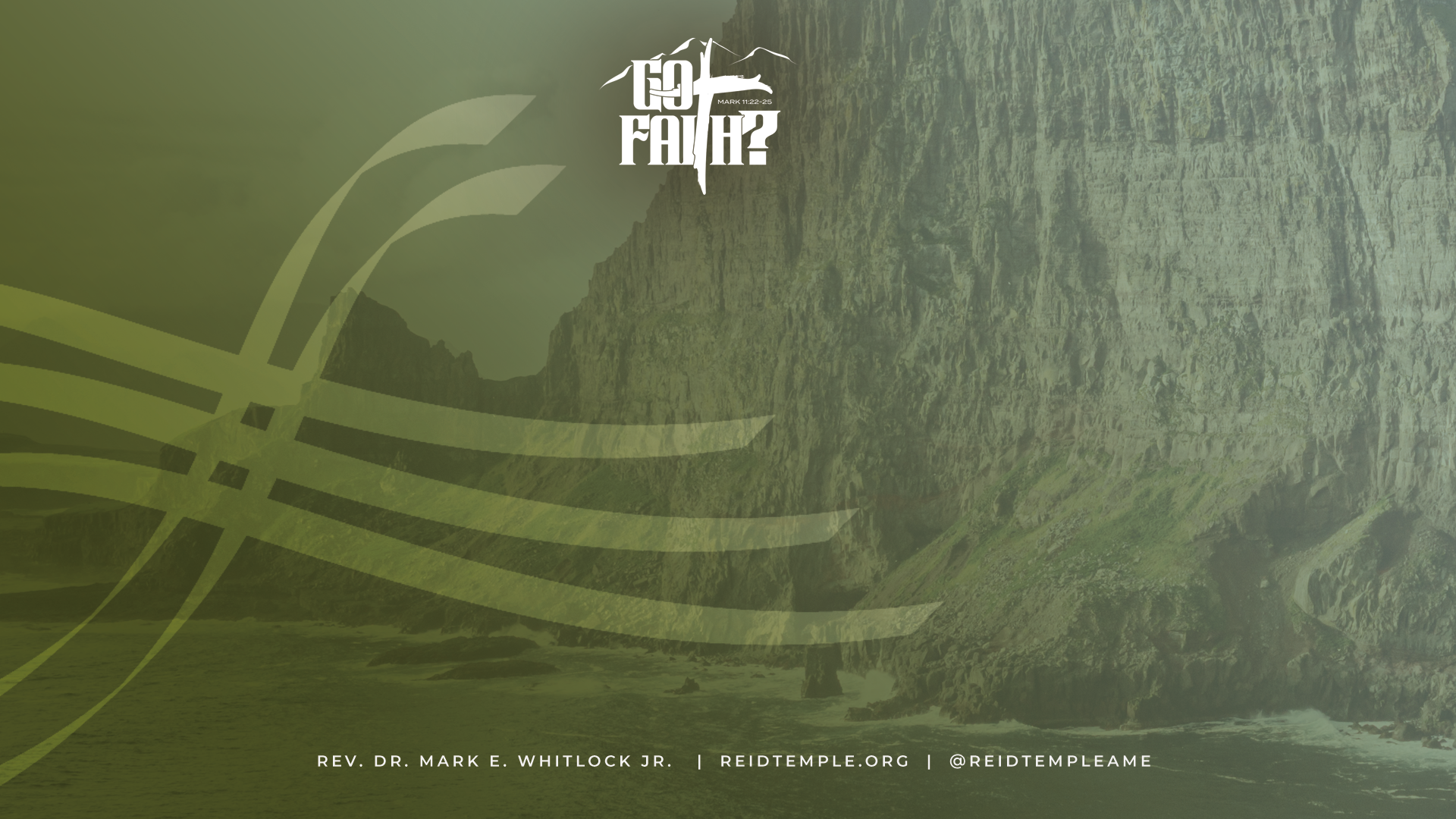 What Have you Learned about FAITH so Far?
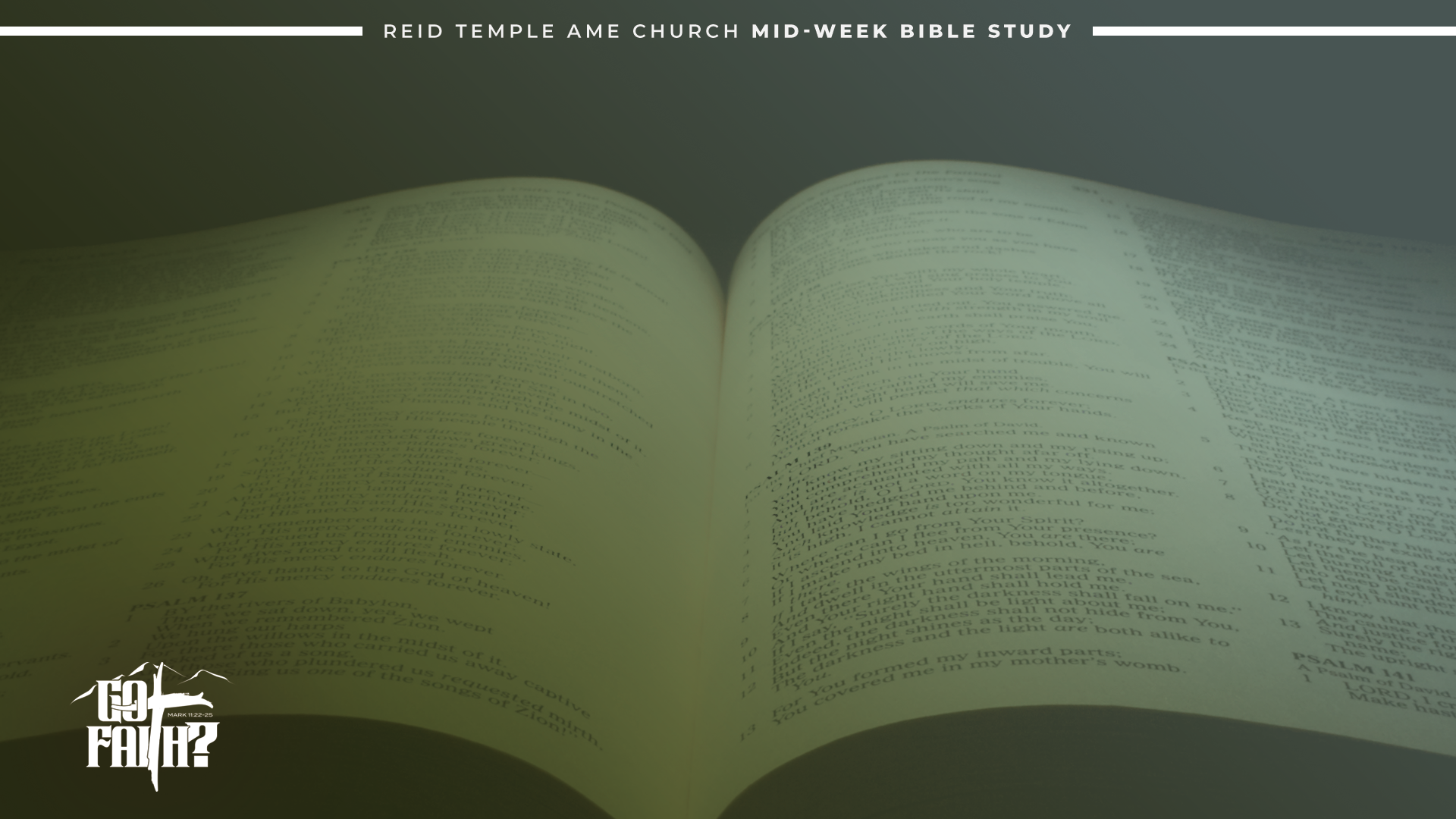 What Becomes of the
Broken-Hearted?
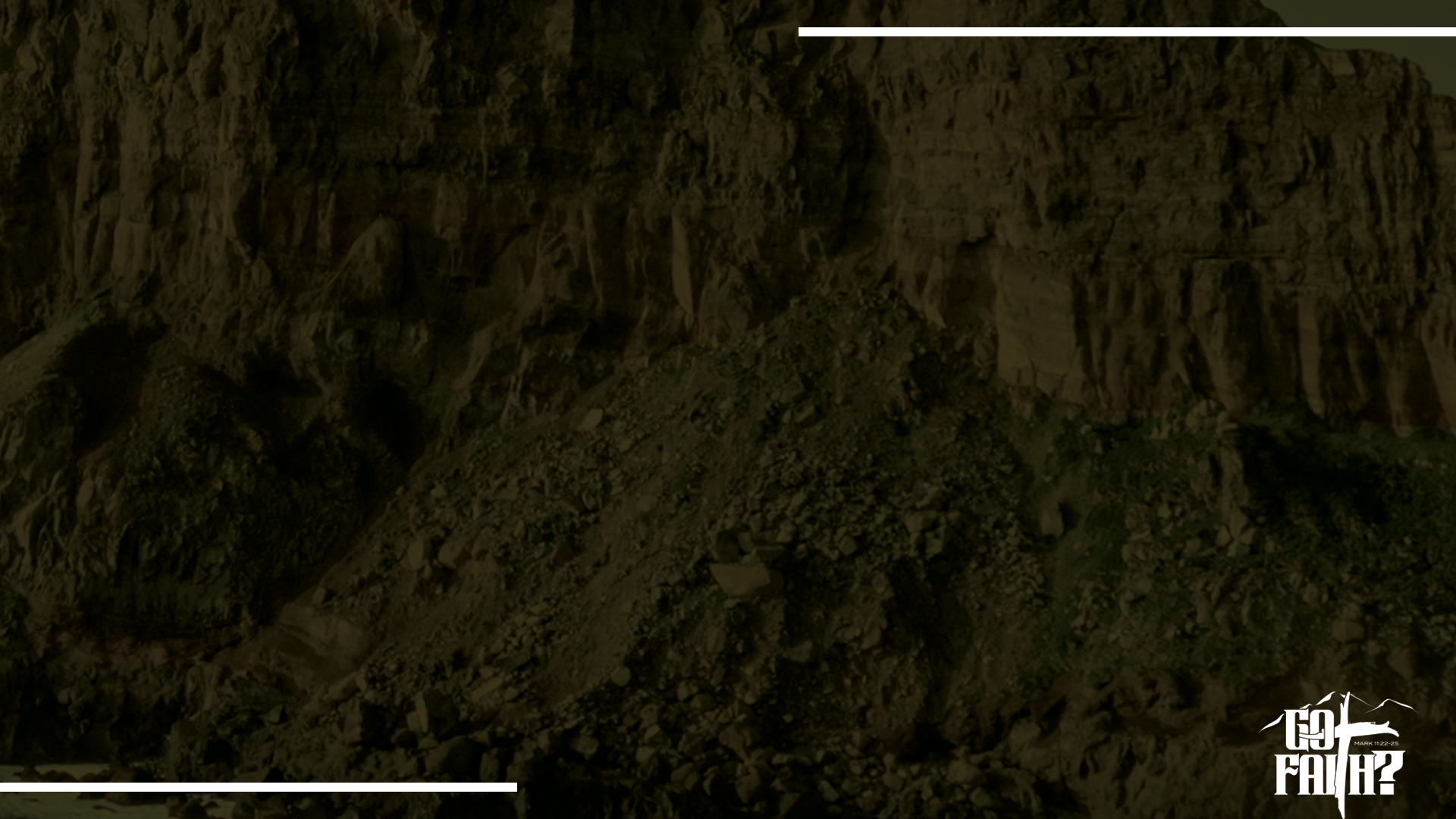 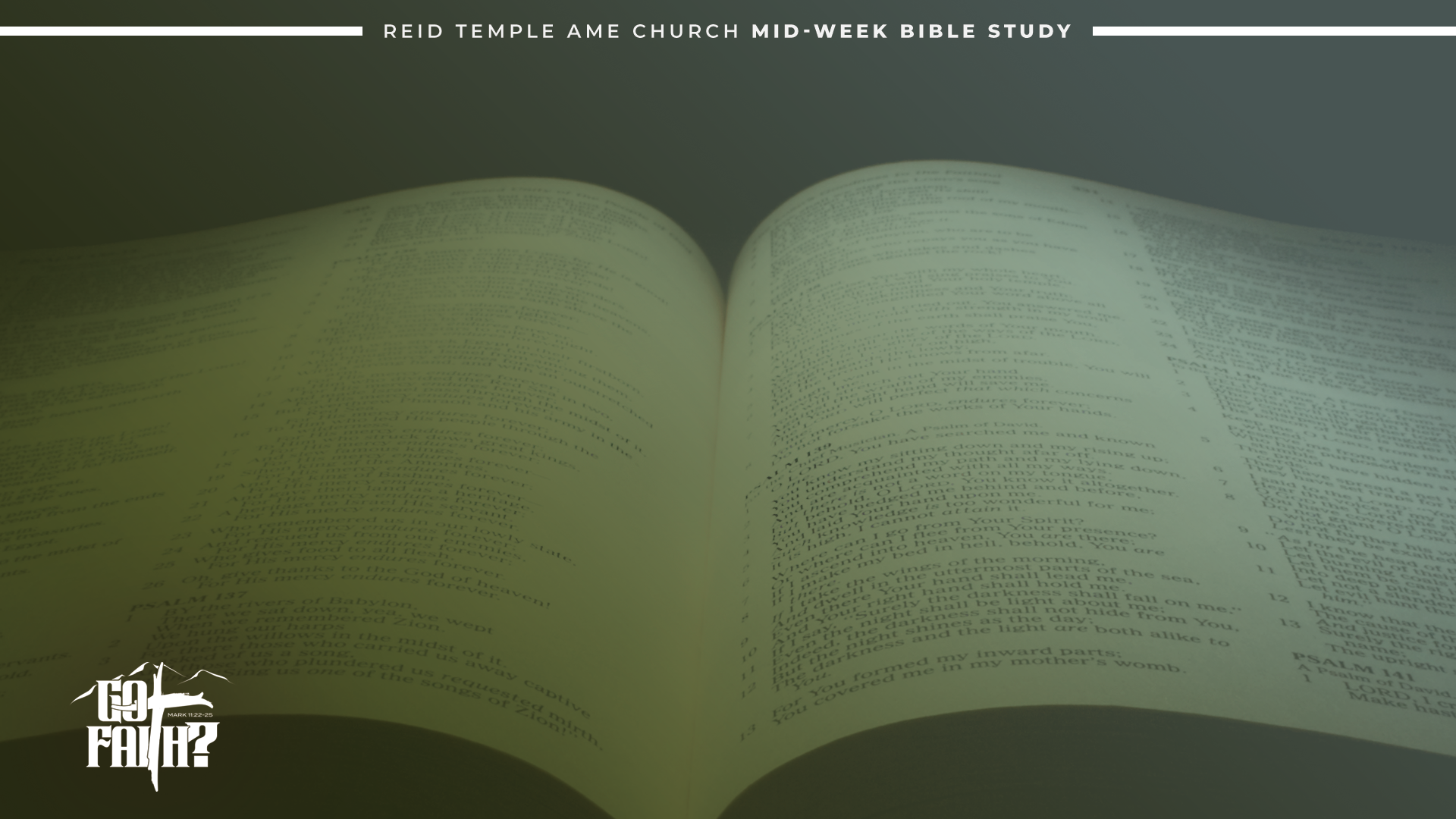 לב שבור
Linguistic Insights - OT
Strong’s Concordance:     Isaiah 61:1 - To bind up the Broken-hearted

OT Hebrew – “leb shabar”

The Hebrew word for brokenhearted in this passage is leb shabar. Leb translated means “heart, will or yourself.” In the truest sense of the word, it encompasses the sense of who you are as unique human being–the core part of you that makes you. Shabar translates as ‘broken’, but not just meaning ‘cracked or unable to function.’ The Hebrew word translates more fully as ‘broken into pieces’, like a piece of pottery shattering on the ground.”
(Tara Owens, Embracing the Body, p. 49-50  in https://wheregraceabounds.org/leb-shabar-binding-brokenhearted/ )
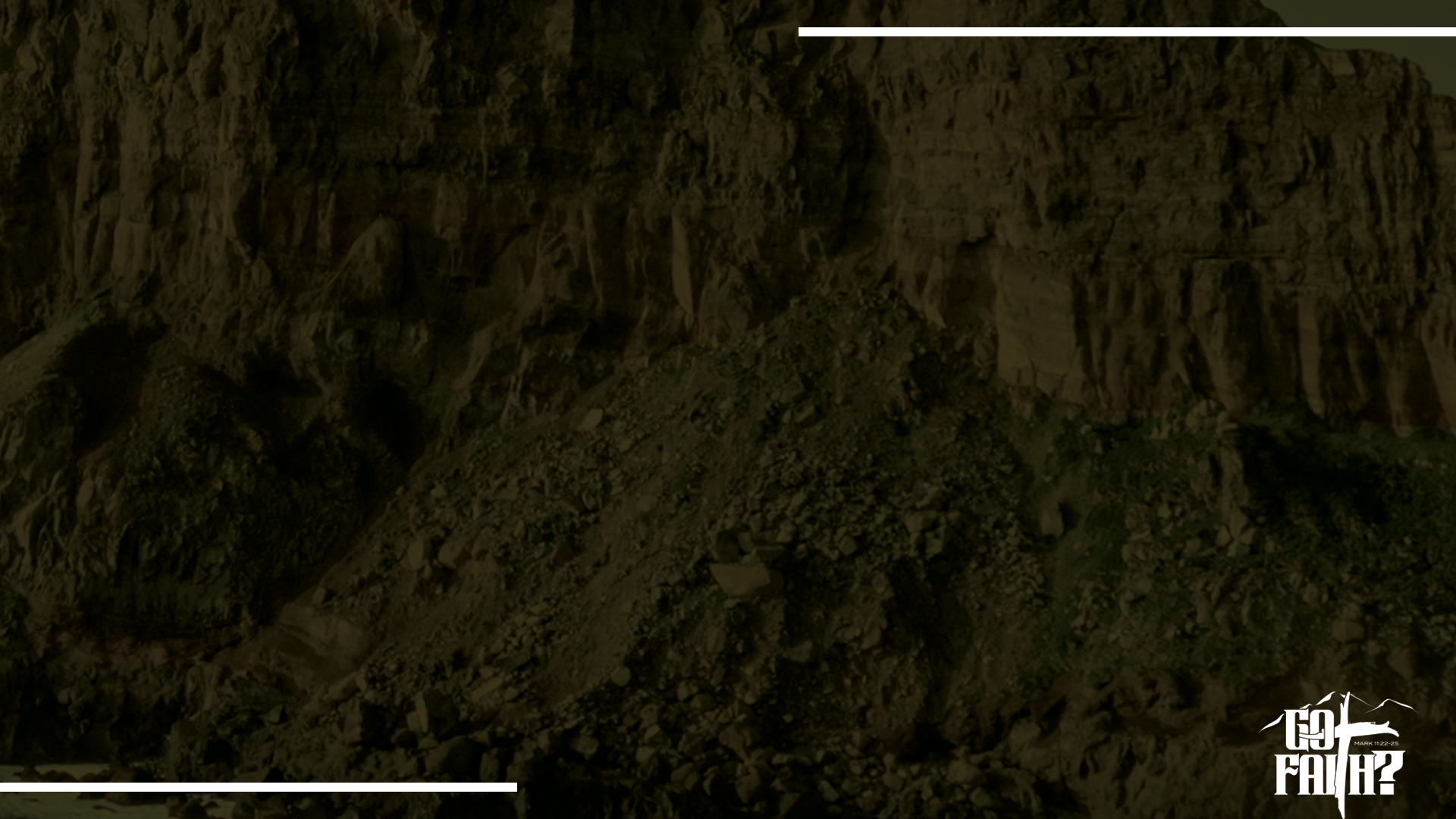 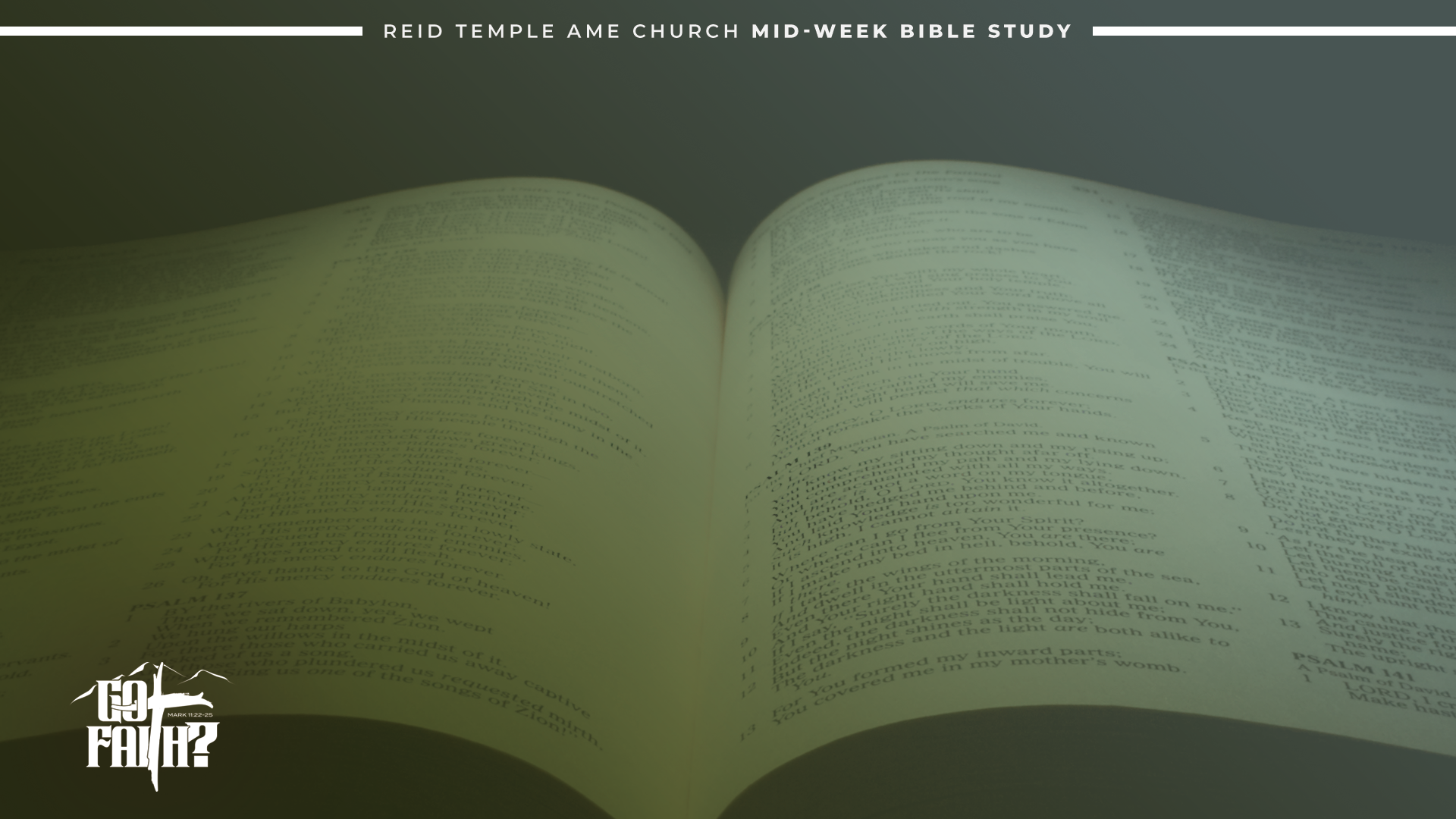 לב שבור
Linguistic Insights - NT
Strong’s Concordance:     Luke 4:16 To Heal the Broken-hearted

 NT Greek– Broken Hearted  “tethrasamenous” – Heal “Aphiesi

Brokenhearted, in this verse is from the Greek word tethrasamenous, the perfect passive participle of thrauo, and it depicts a person who has been shattered or fractured by life. It is the picture of those whose lives have been continually split up and fragmented.  
Aphiesi means to set free or to loosen from the detrimental effects of a shattered life. In the King James Version, it is translated to “heal,” but the Greek speaks of a release from the destructive effects of brokenness.
Although there is every reason to experience and feel brokenness, the anointing that is on Jesus is more than enough to release you from its adverse effects. Even though you were once broken by life, the anointing of the Holy Spirit has the power to restore and release you from this captivity that has held you in emotional bondage.
(Rick Renner  https://renner.org/article/healing-the-brokenhearted/)
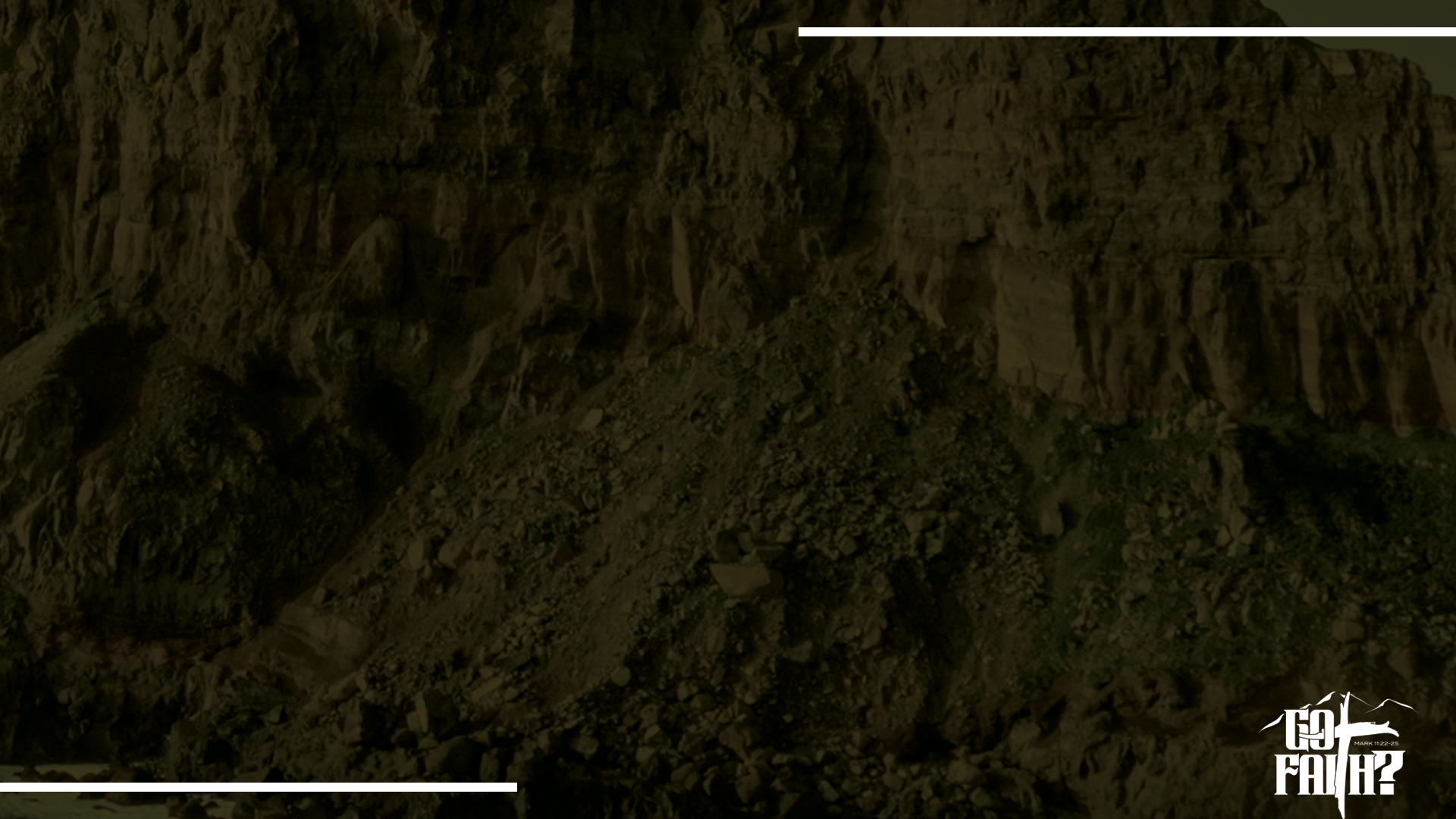 Adverse Affects of a Broken-Heart
No sense of boundaries and a lack of identity
Vulnerable to peer pressure
Sexualized emotional needs
Timidity-too afraid of pursuing dreams or desires
Constant need for approval/perfectionism
Shut down emotions, no voice, no opinions
Christianity—God is real, but felt more burdened 
   by legalism
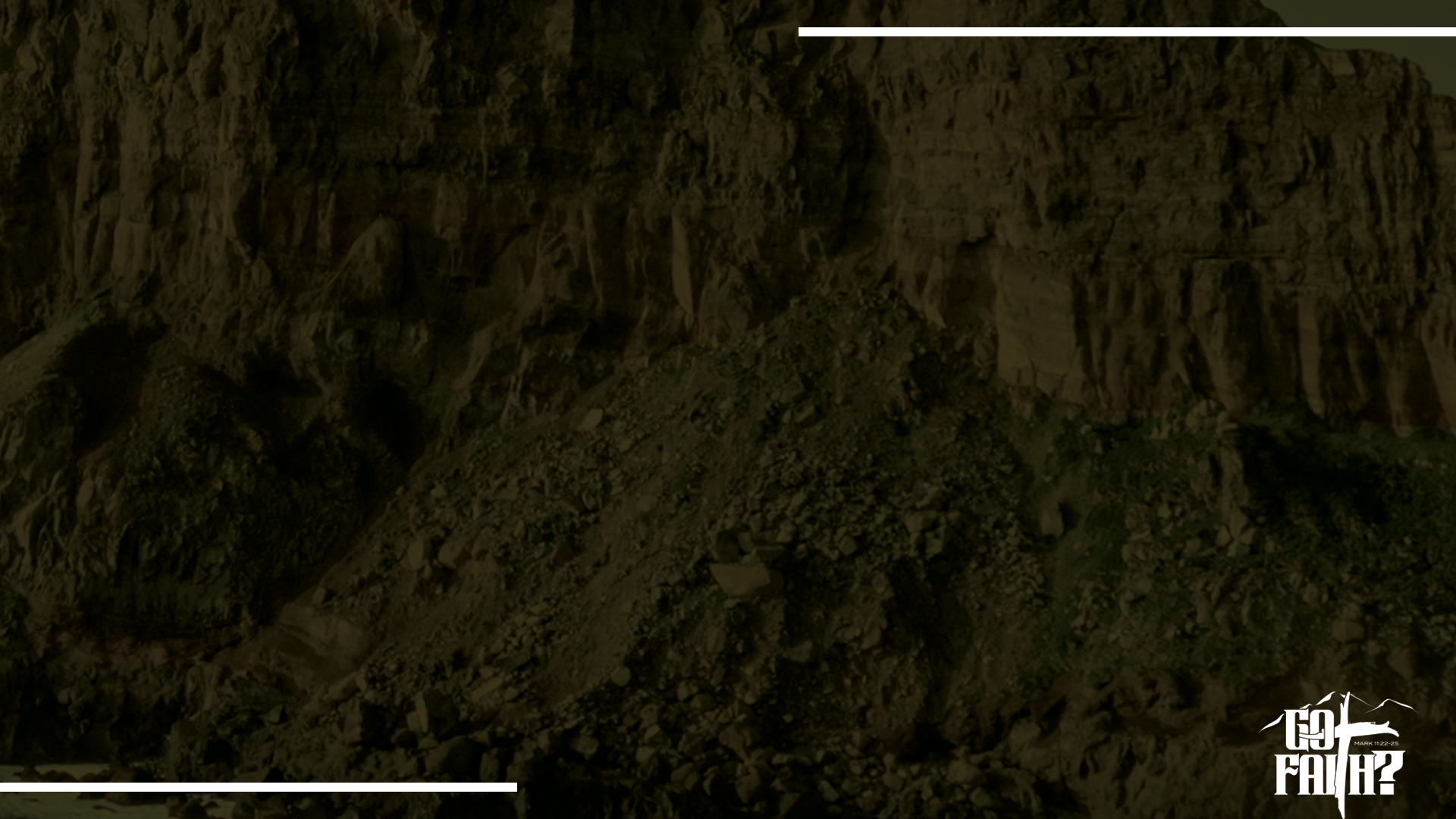 Adverse Affects of a Broken-Heart
Reliance on addictions for coping
Relational difficulties—Starving/Desperation for love
Emotionally Dependent
Not comfortable with my body, felt inadequate as a person
Not worth being cared for/unhealthy reliance on self
Apologizing for existing, taking up space on the planet
Crushed Self-Esteem, Seeds of Self-Hatred, 
     Feeling unworthy of love
https://wheregraceabounds.org/leb-shabar-binding-brokenhearted/
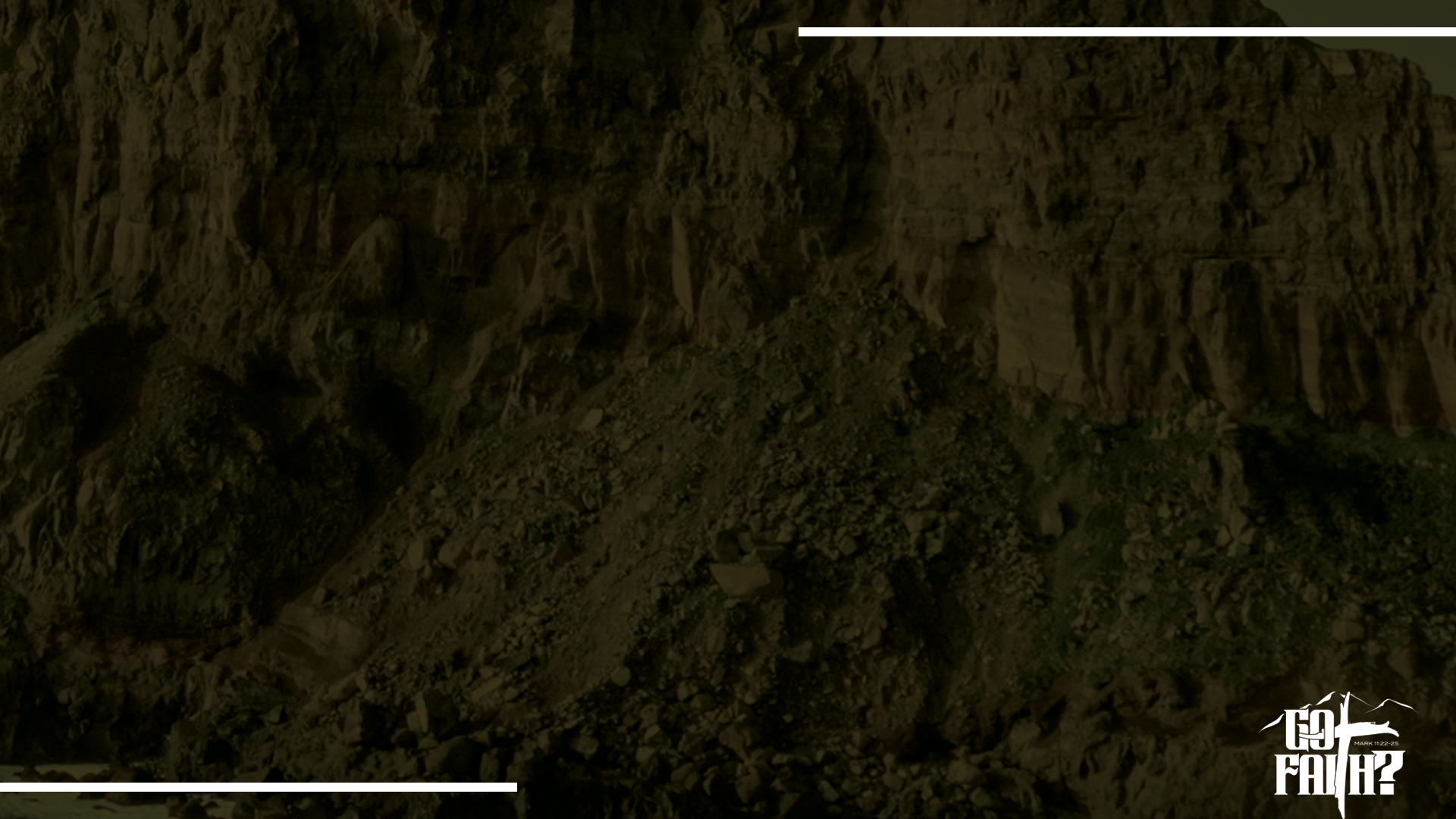 CAUSES of a 
FRACTURED HEART
Breakups
Rejection
Infidelity
Loss of a Loved One

Loss (General)
Illness
Sudden changes
Other?
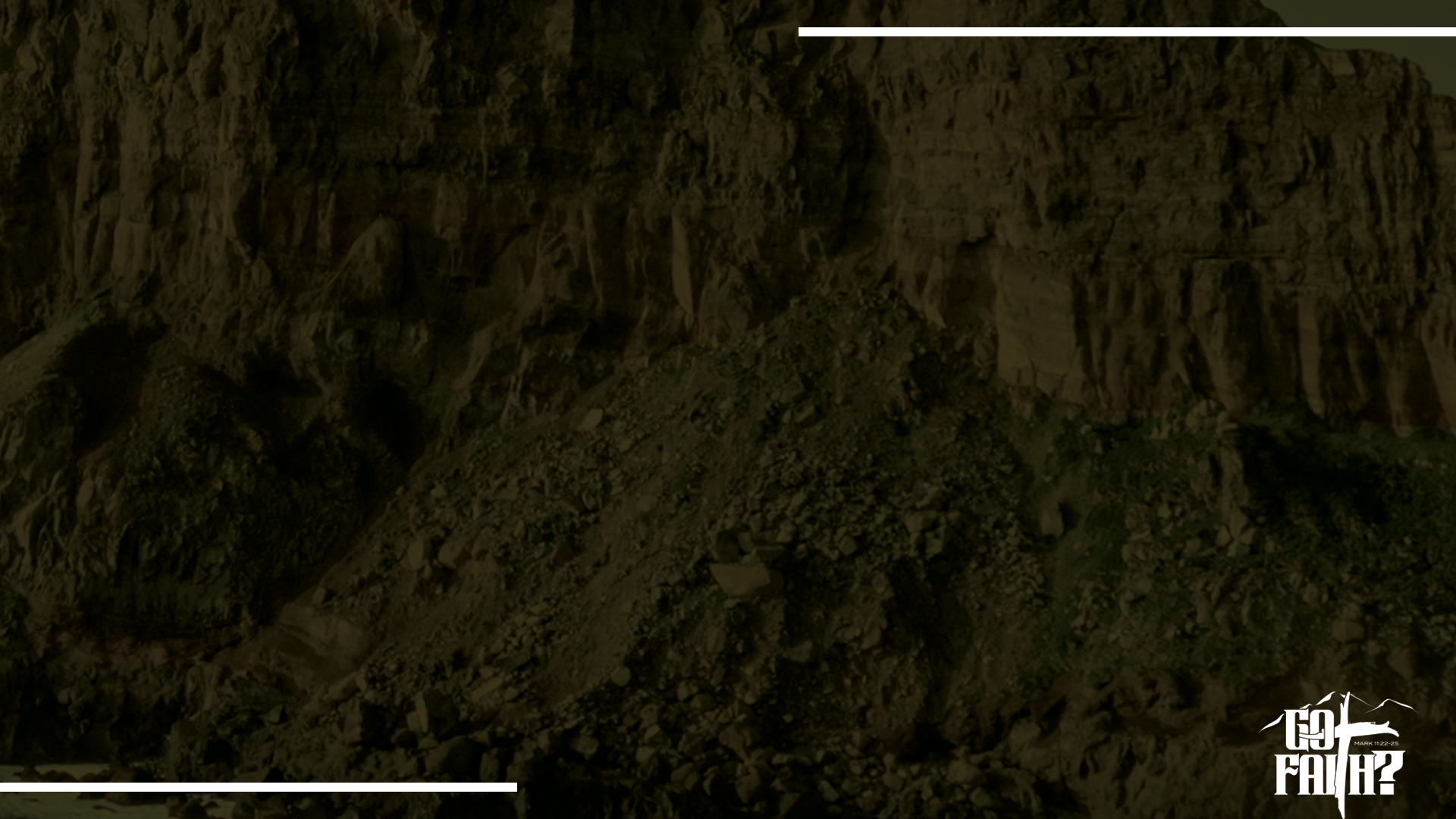 A Few DON’Ts of HEALING A 
BROKEN- HEART
Don’t Gaslight your own Feelings. Accept them
Don’t ignore the Signs of Grief (Loss brings grief)
Don’t Succumb to “Quick Fixes”
Don’t keep returning the “Scene of the Crime”. Rehearsing” what coulda, shoulda been done”.
Don’t get involved in the BLAME GAME.
Don’t overanalyze the situation. Give the “whys?” a break
Don’t hesitate to seek help: mental, spiritual, emotional
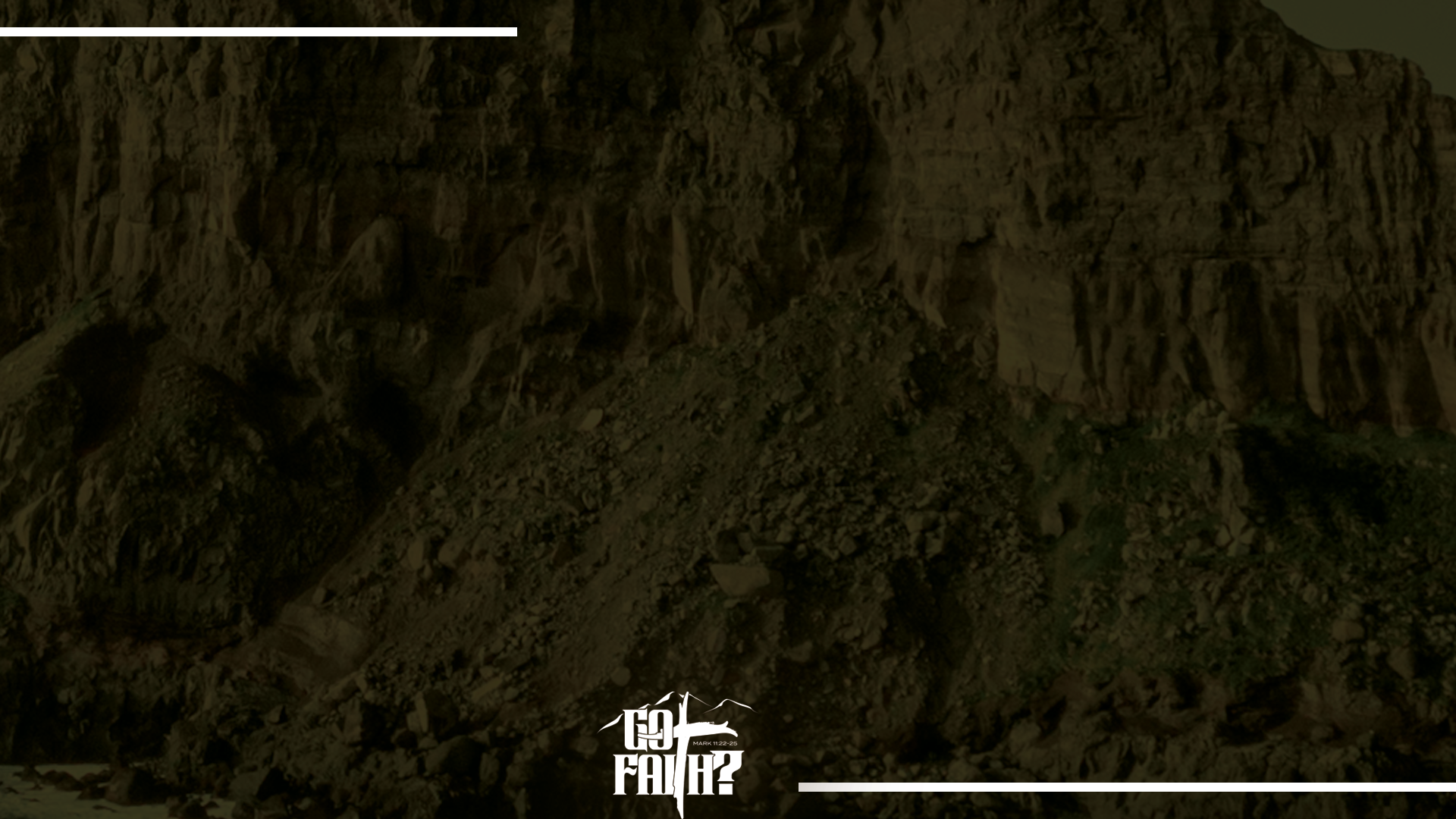 GOD’s VIEW of our 
 BROKEN HEARTS
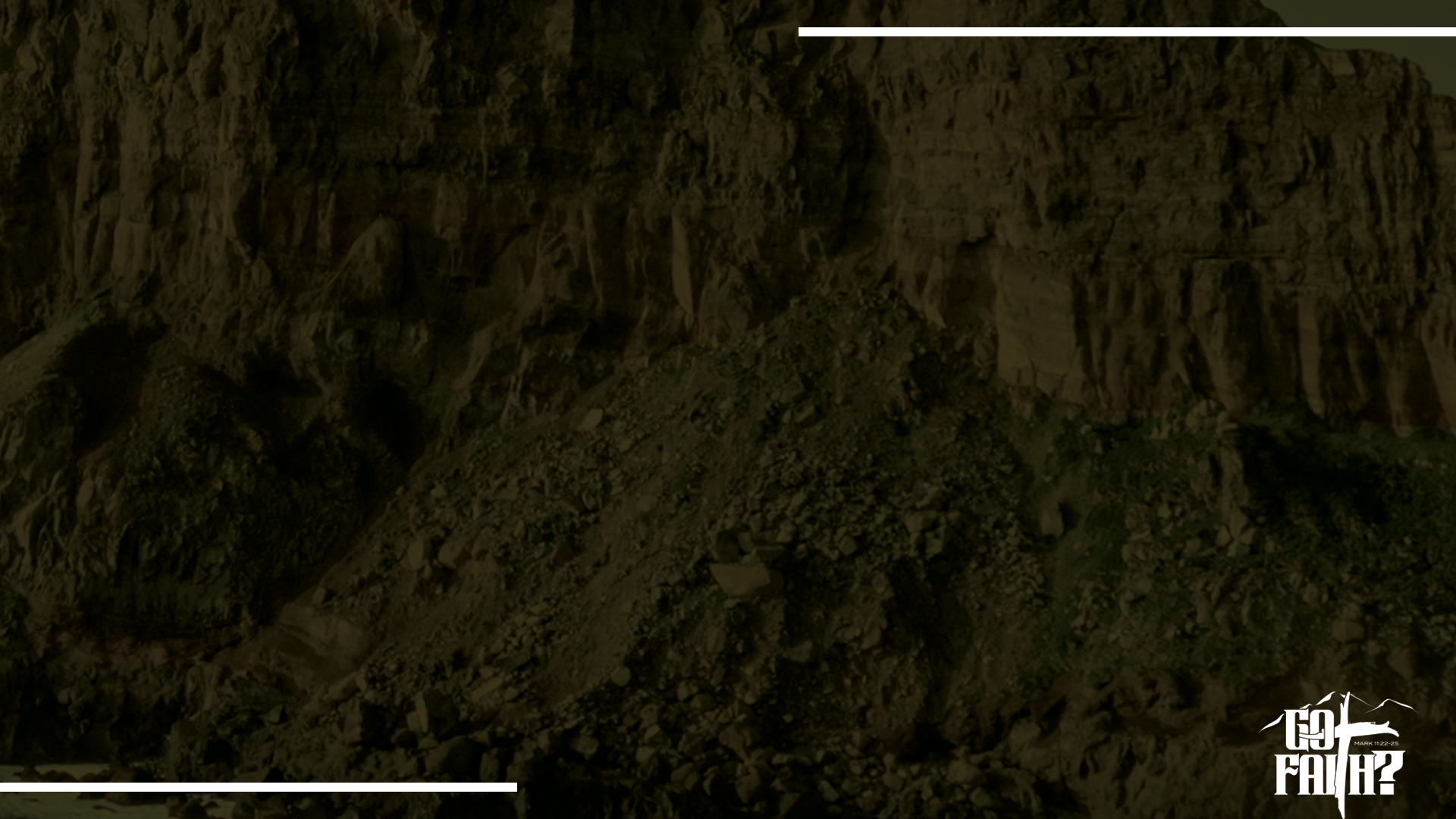 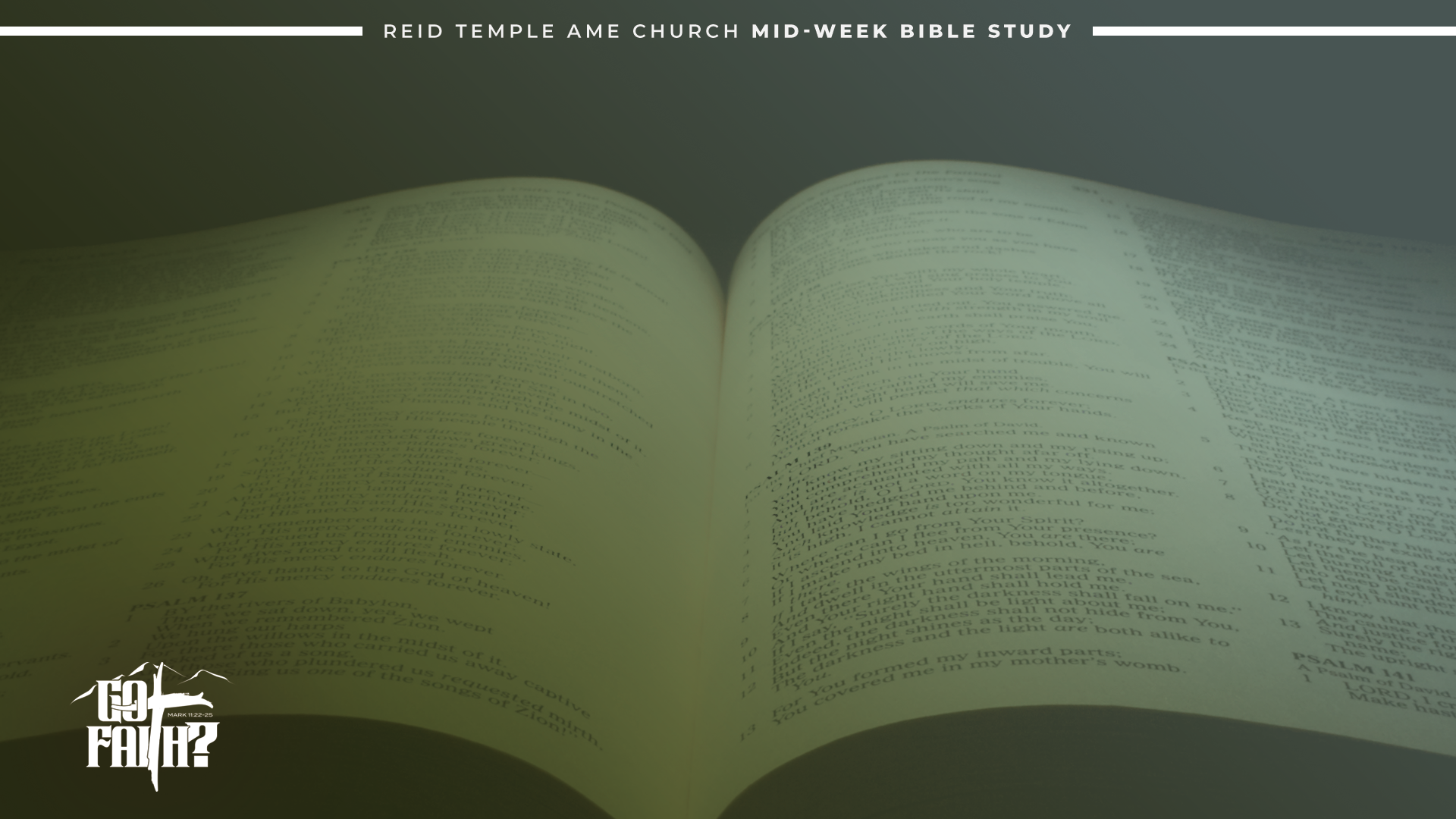 GOD’s VIEW of our BROKEN HEARTS
Deuteronomy 30:3-4 
God, your God, will restore everything you lost; 
he'll have compassion on you; he'll come back and pick up the pieces from all the places where you were scattered. 
2. Psalm 34:18  
	The LORD is close to the brokenhearted and 
saves those who are crushed in spirit.
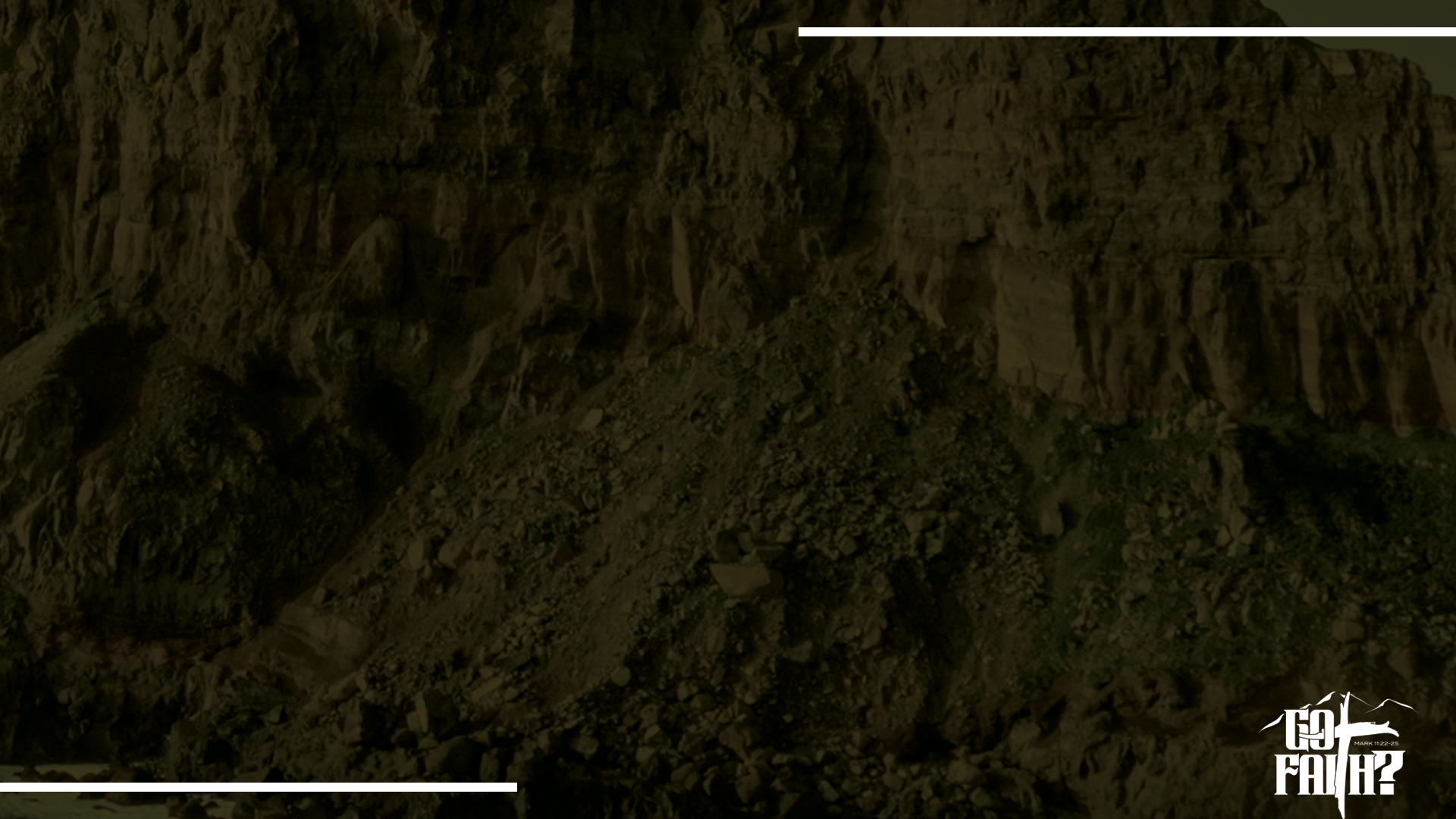 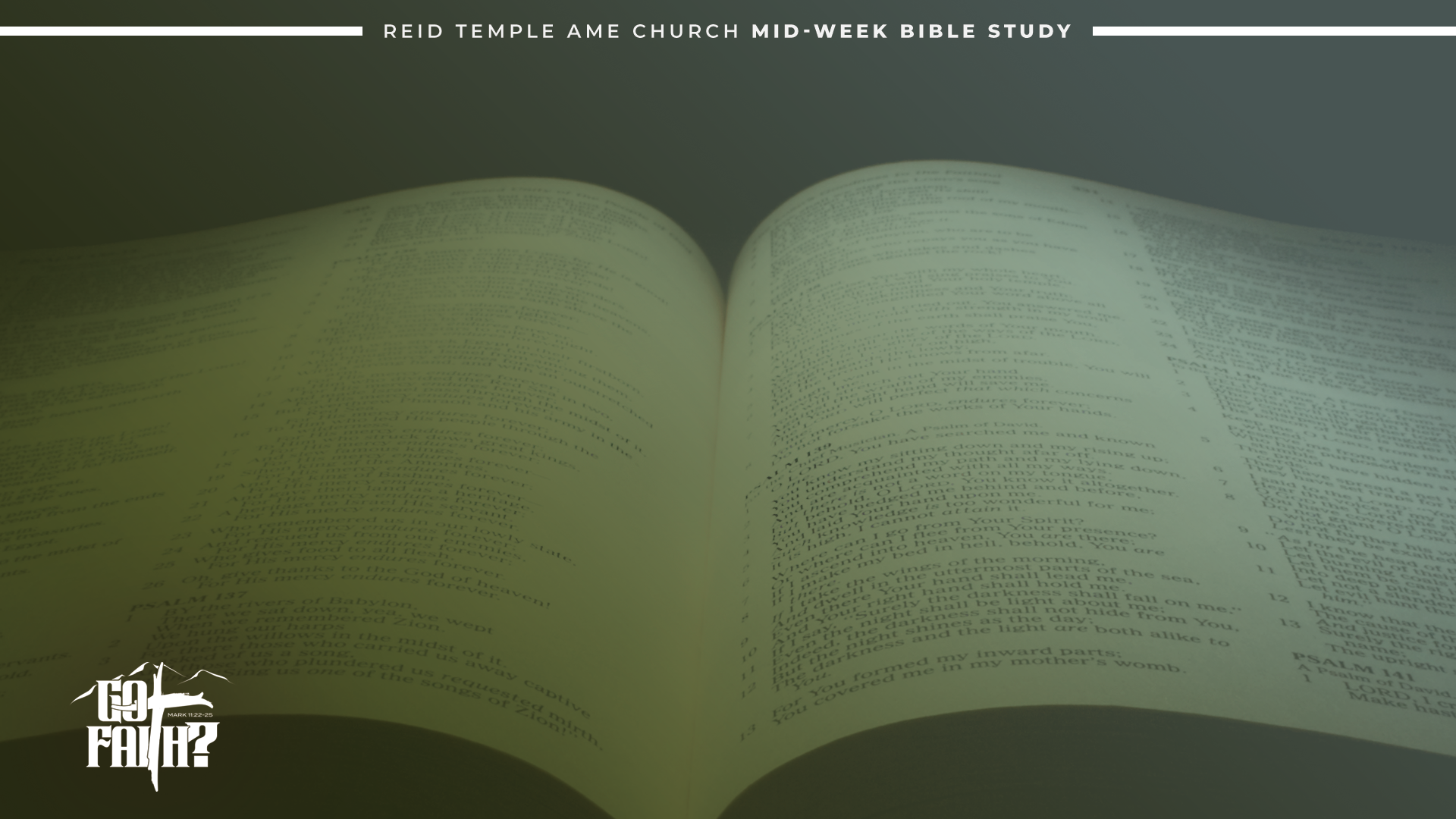 GOD’s VIEW of our BROKEN HEARTS
Isaiah 61:1 NKJV  “The Spirit of the Lord God is upon Me, 
	Because the Lord has anointed Me 
	To preach good tidings to the 	poor;	He has sent Me to [a]heal the brokenhearted,
	To proclaim liberty to the captives,	And the opening of the prison to those who are bound

 4. John 14:1 NKJV “Let not your heart be troubled; 
	you believe in God, believe also in Me.
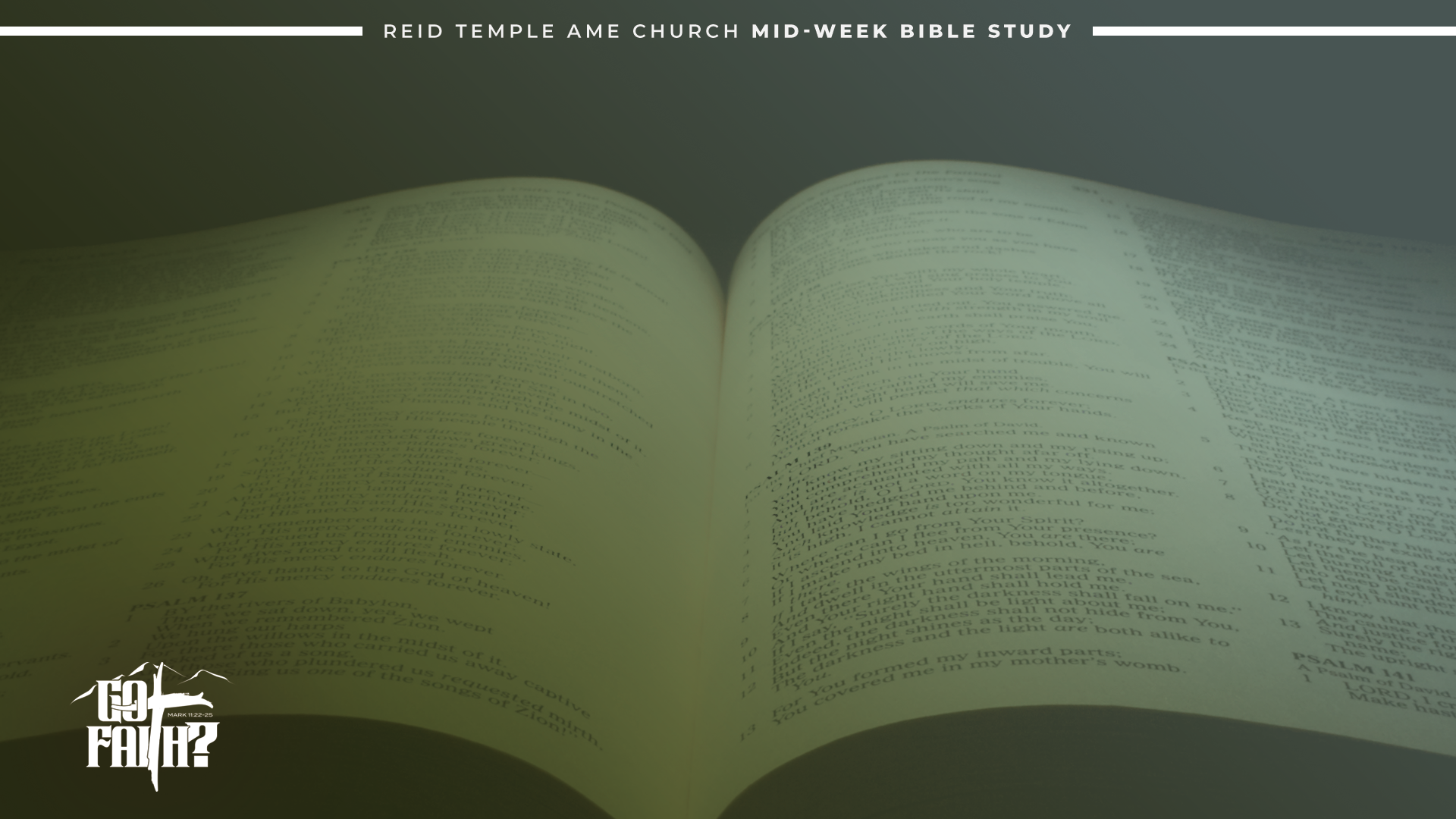 (Reminder)
THE POWER OF FAITH
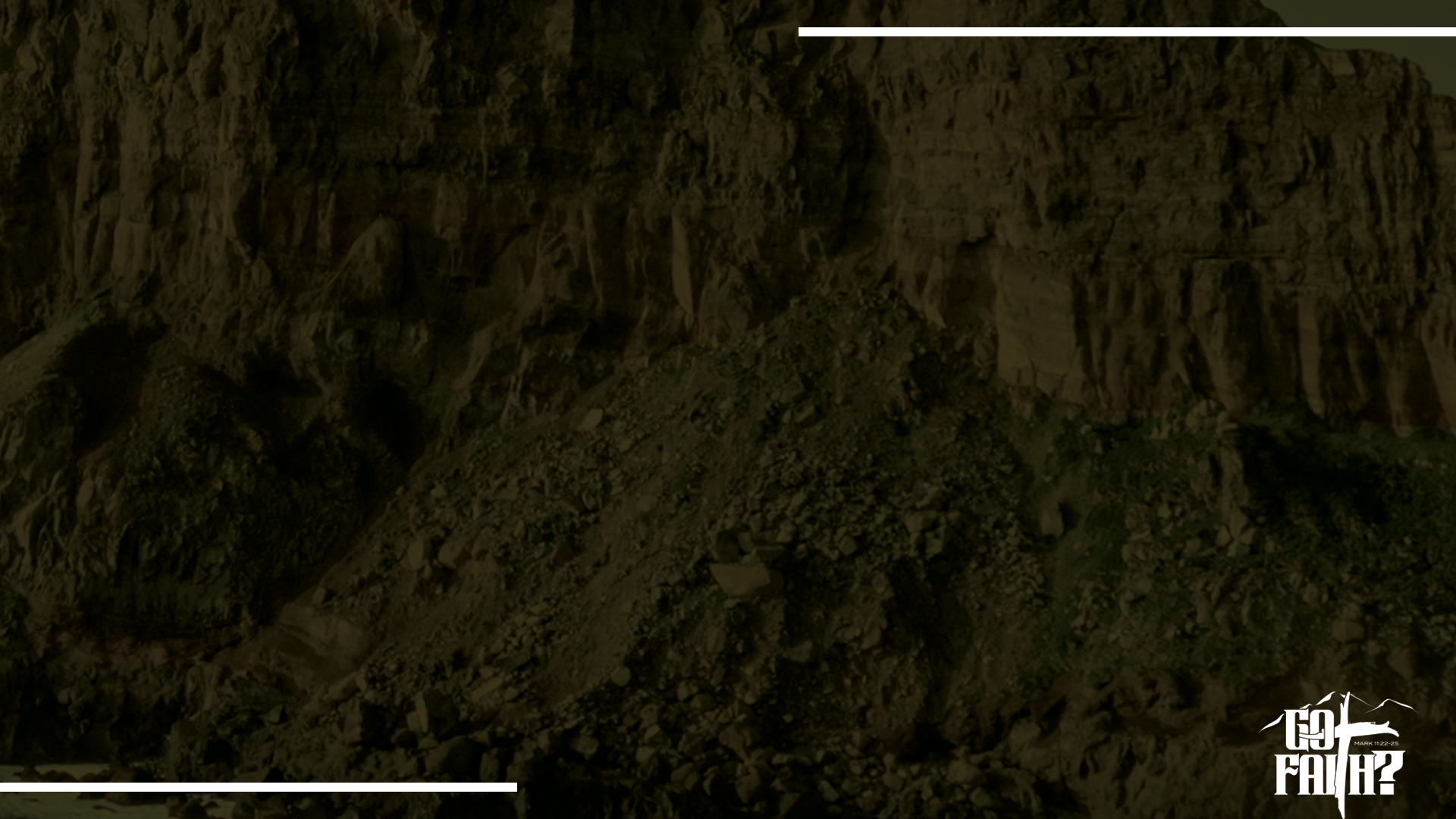 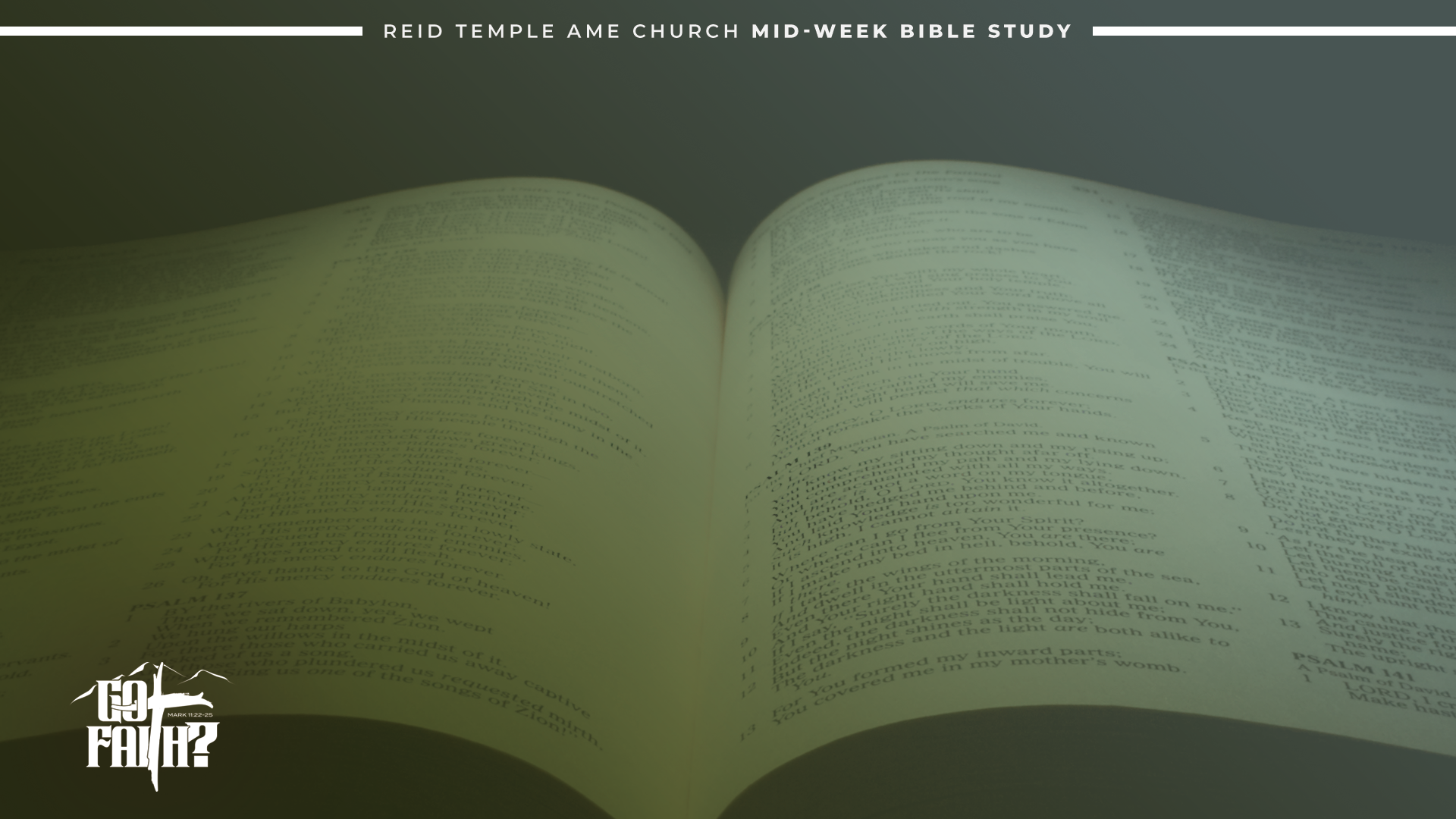 Faith has the POWER
To Solidify our Salvation and Connect us to God
Ephesians 2:8-9 –Saved by Grace through Faith
To Give us “FAVOR” w/God and with Others
Romans 4:20-25 - Faithfulness gave Abraham favor
To  Make our Paths (Journeys) His  Paths
Proverbs 3:5-6 – God’s Paths will be your Paths
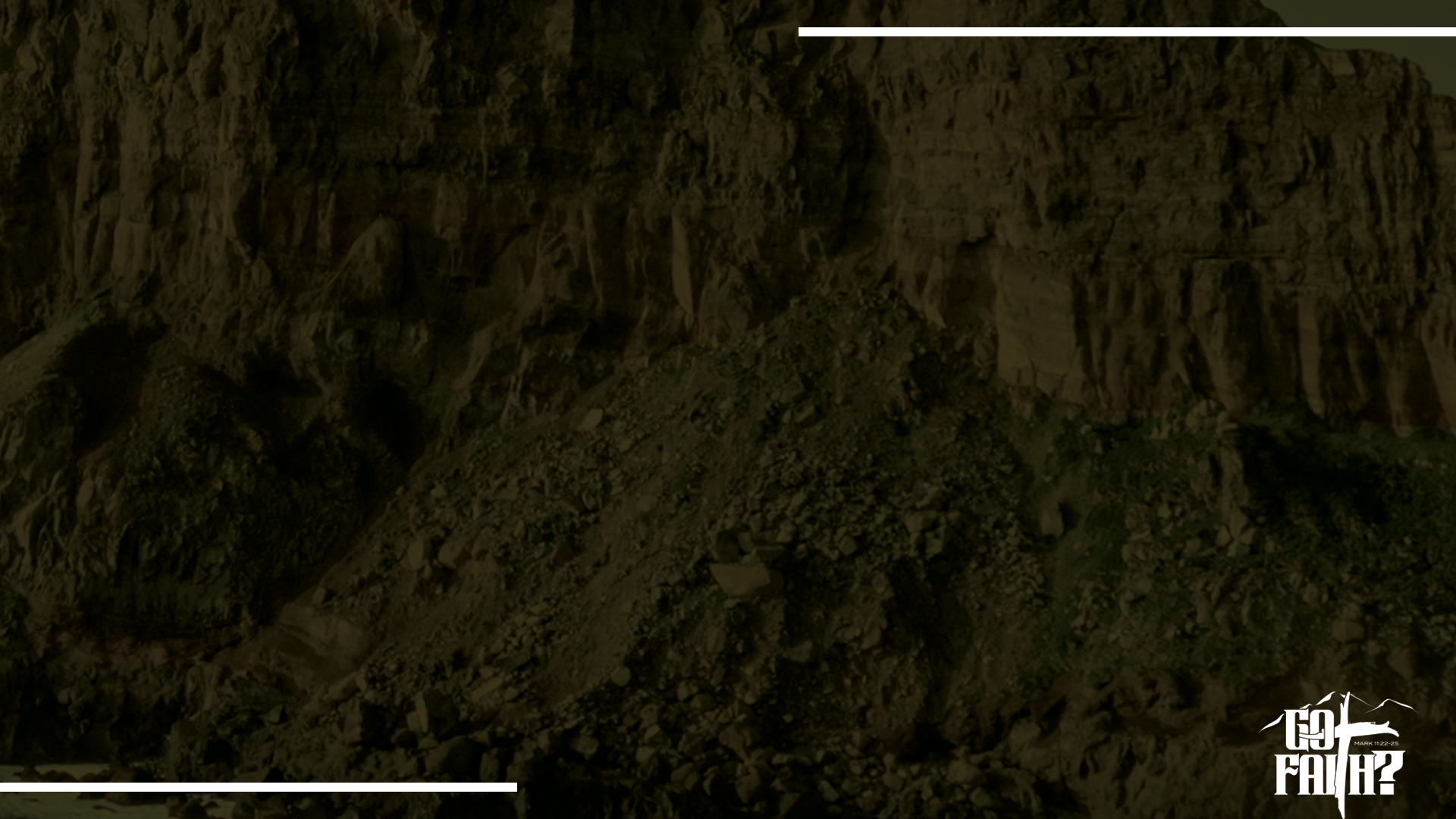 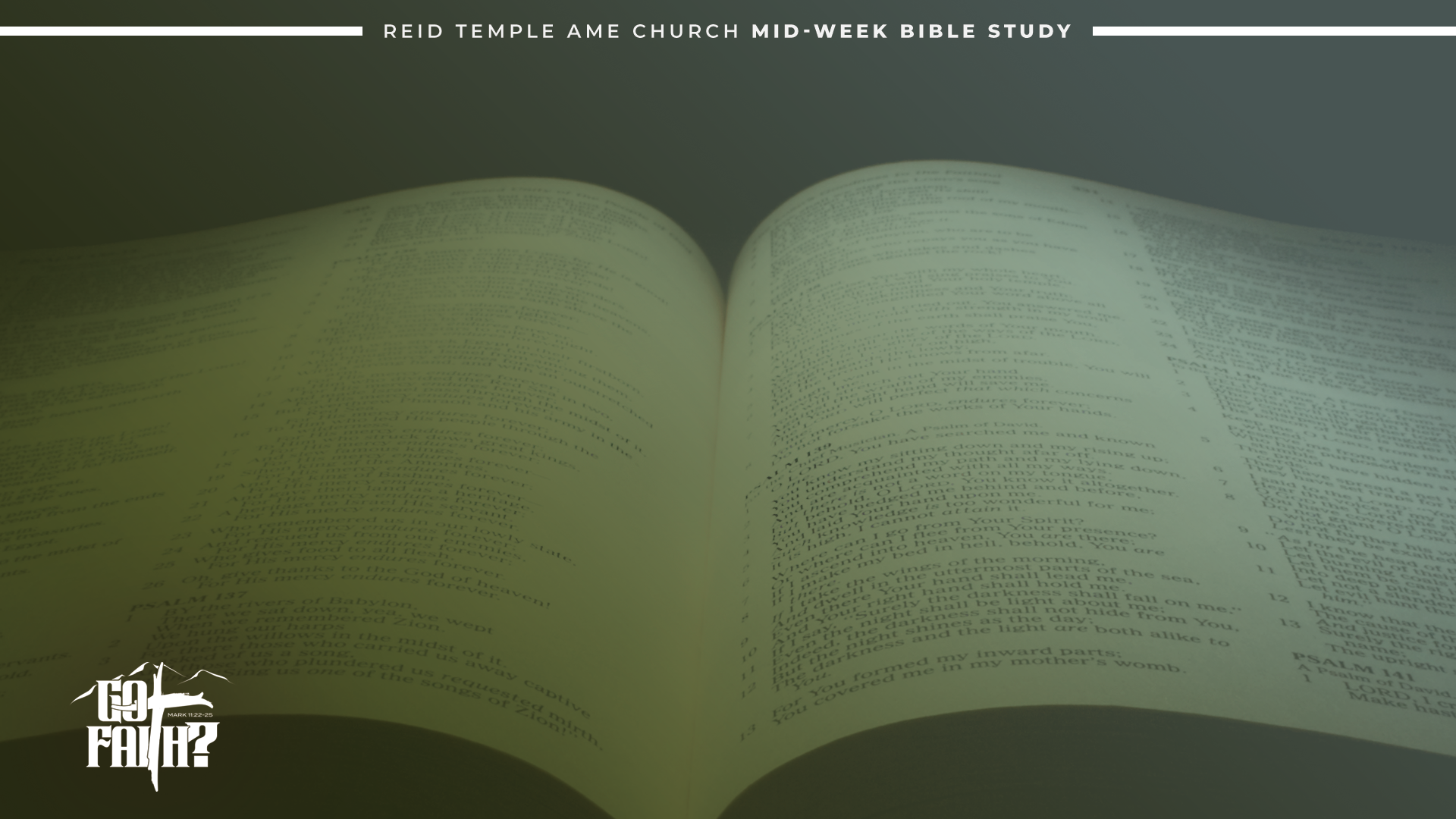 Faith has the POWER
Faith has the POWER
Faith has the POWER- cont’d
To MOVE/UPROOT Mountains and Obstacles
Matthew 17:20 –Faith Like a Mustard Seed
To HEAL our Bodies, Minds and Spirits
Mark 5: 25-31 – Woman with Issue of Blood healed
Matthew 15:21-28 – Woman with daughter w/ vexed spirit
To  LIBERATE people from Bondage
      Mark 17:14-18 – Boy w/spiritual, mental and physical illness
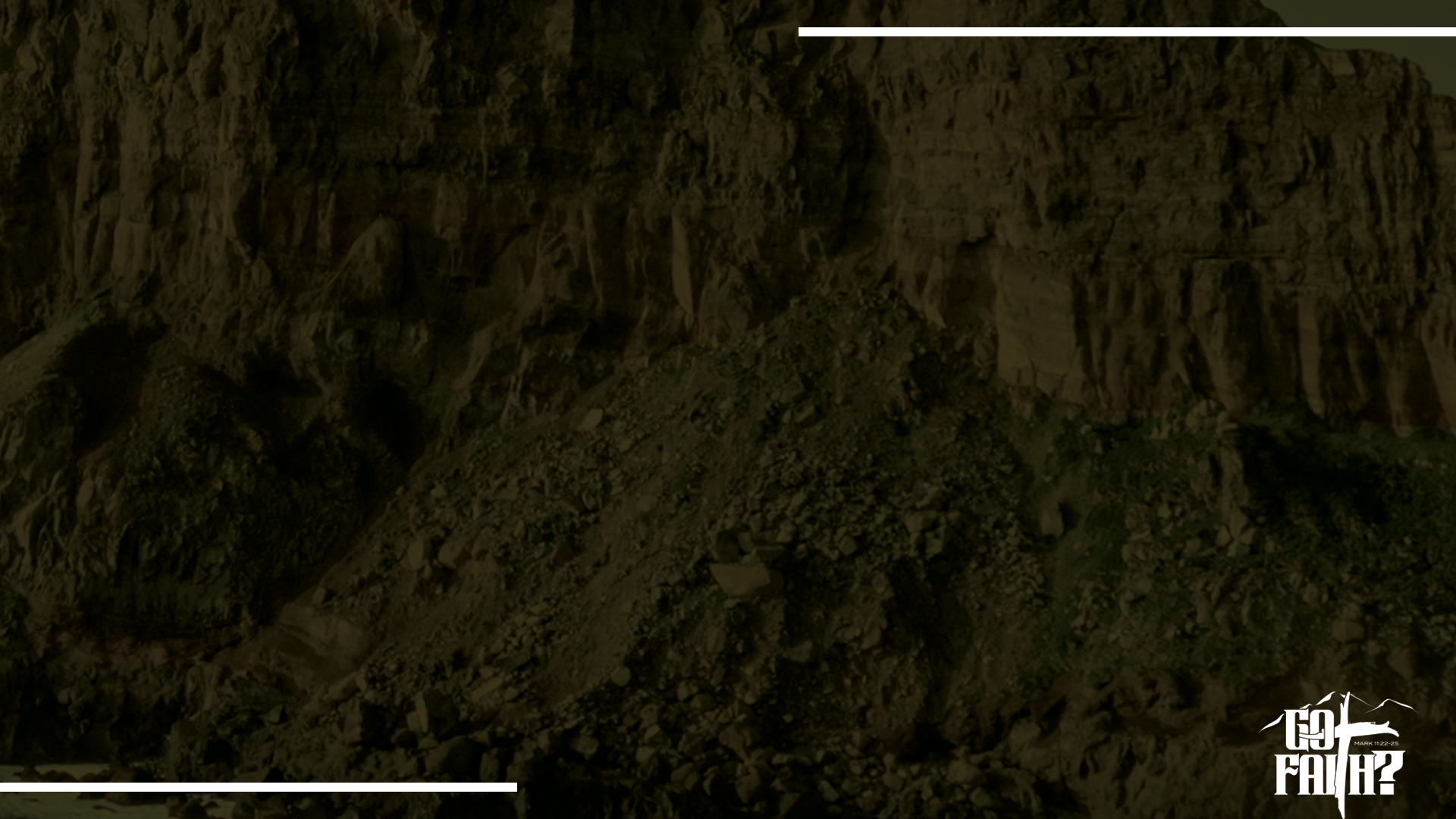 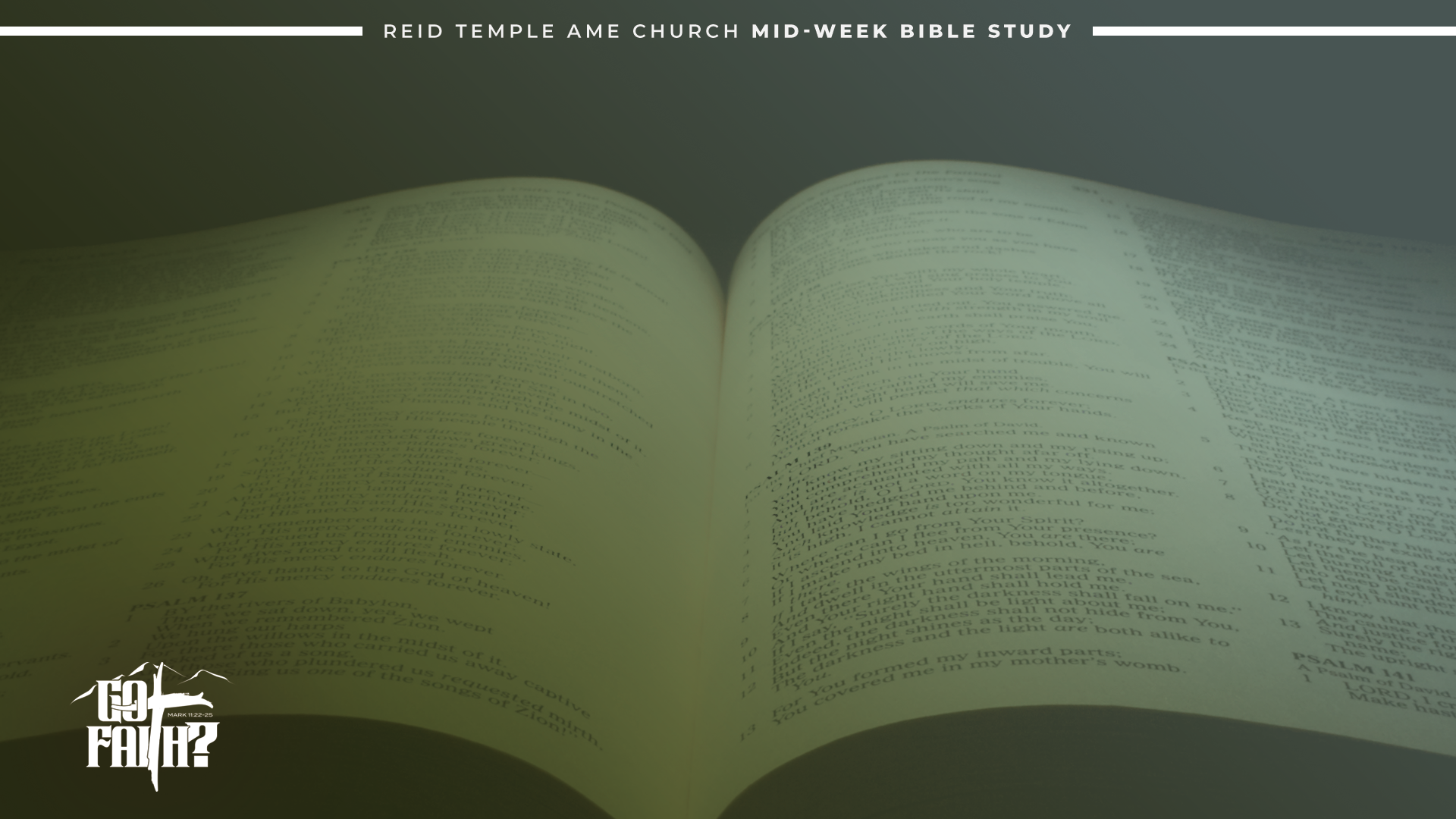 Faith has the POWER
To Have the VICTORY to Overcome the World
I John 5:4 –  The Victory to Overcome the World is our Faith
To See/Behold/Experience the IMPOSSIBLE becomes the POSSIBLE
Mark 9:23:  If you believe, All things are possible
Luke 1:37-45  Nothing will be impossible With God, Blessed is she who believes…
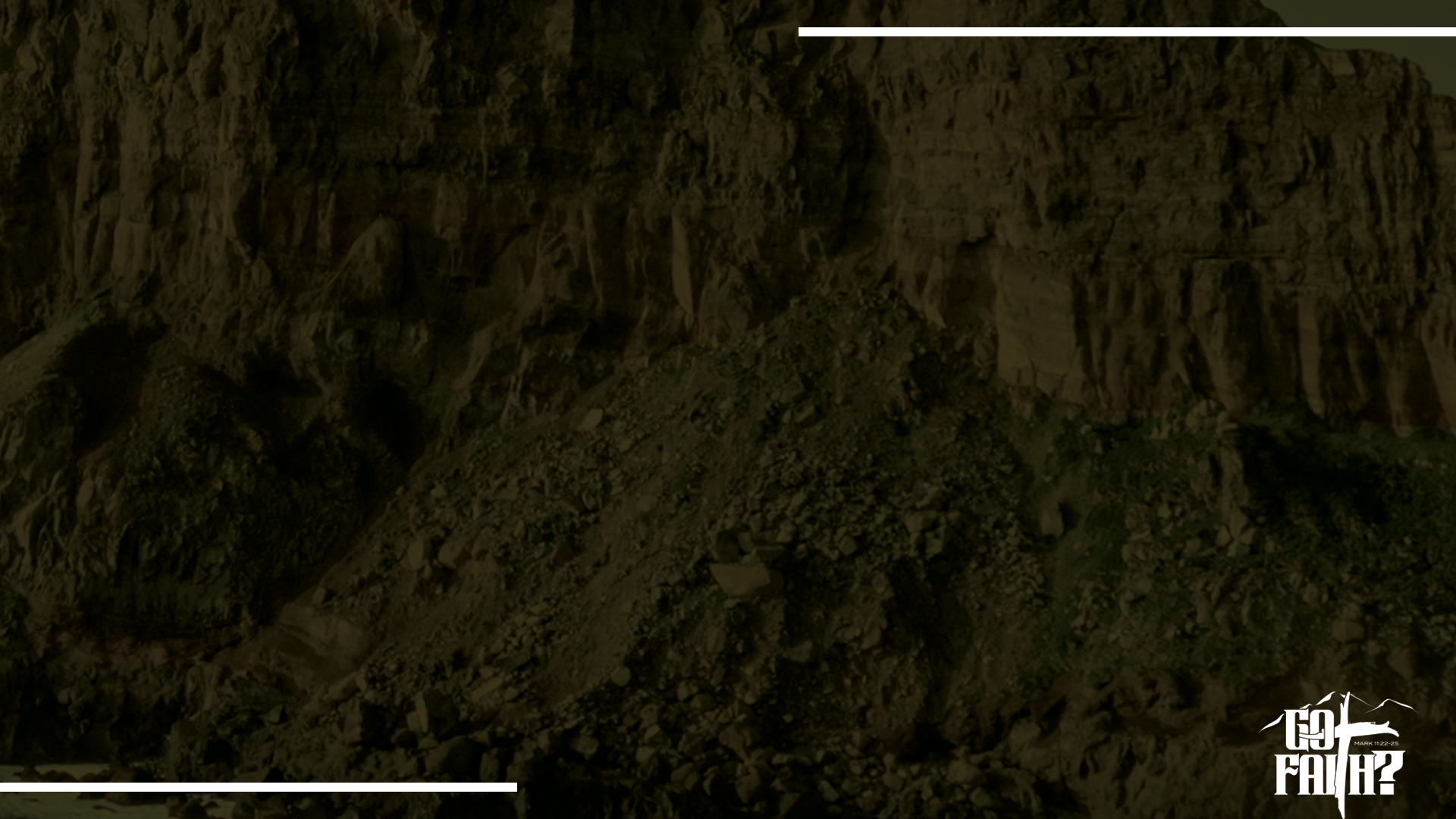 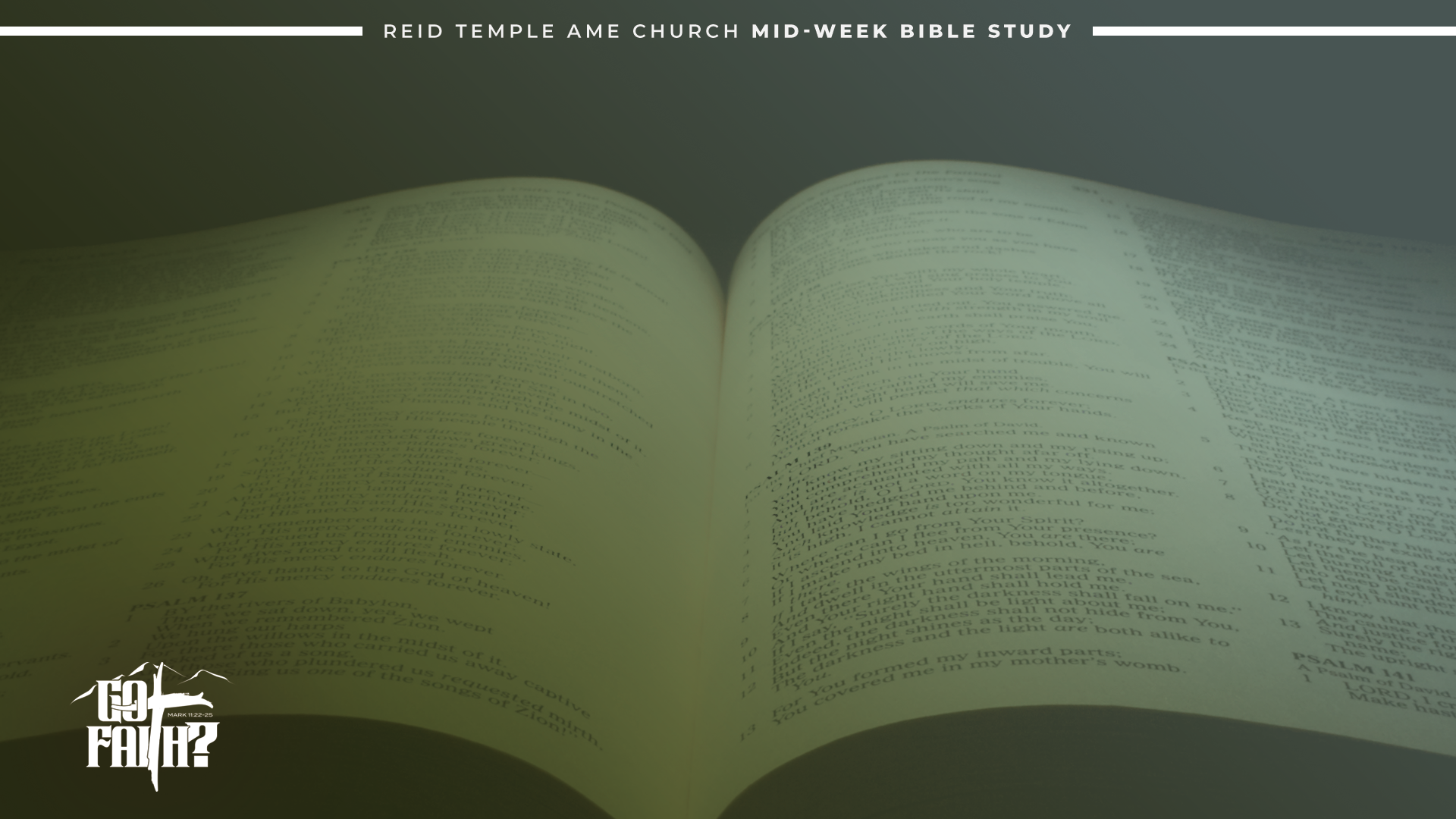 PRINCIPLES of DEALING with a FRACTURED-BROKEN HEART
KEY PRINCIPLES
A Broken Heart comes from an EVENT(s). They are inevitable
Jesus:  In this world you will have tribulations, but be of Good Cheer, I have overcome them. John 16:33
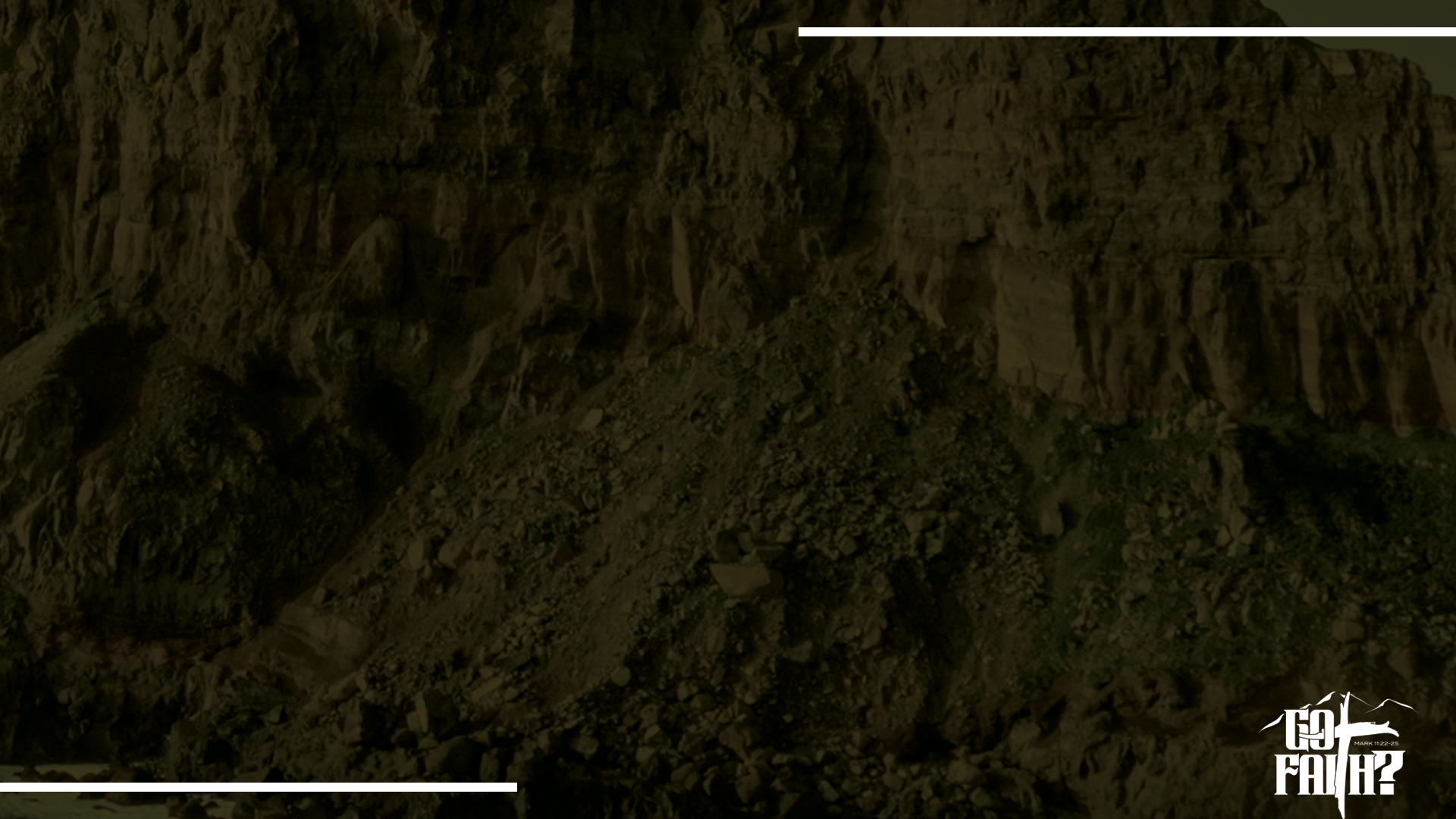 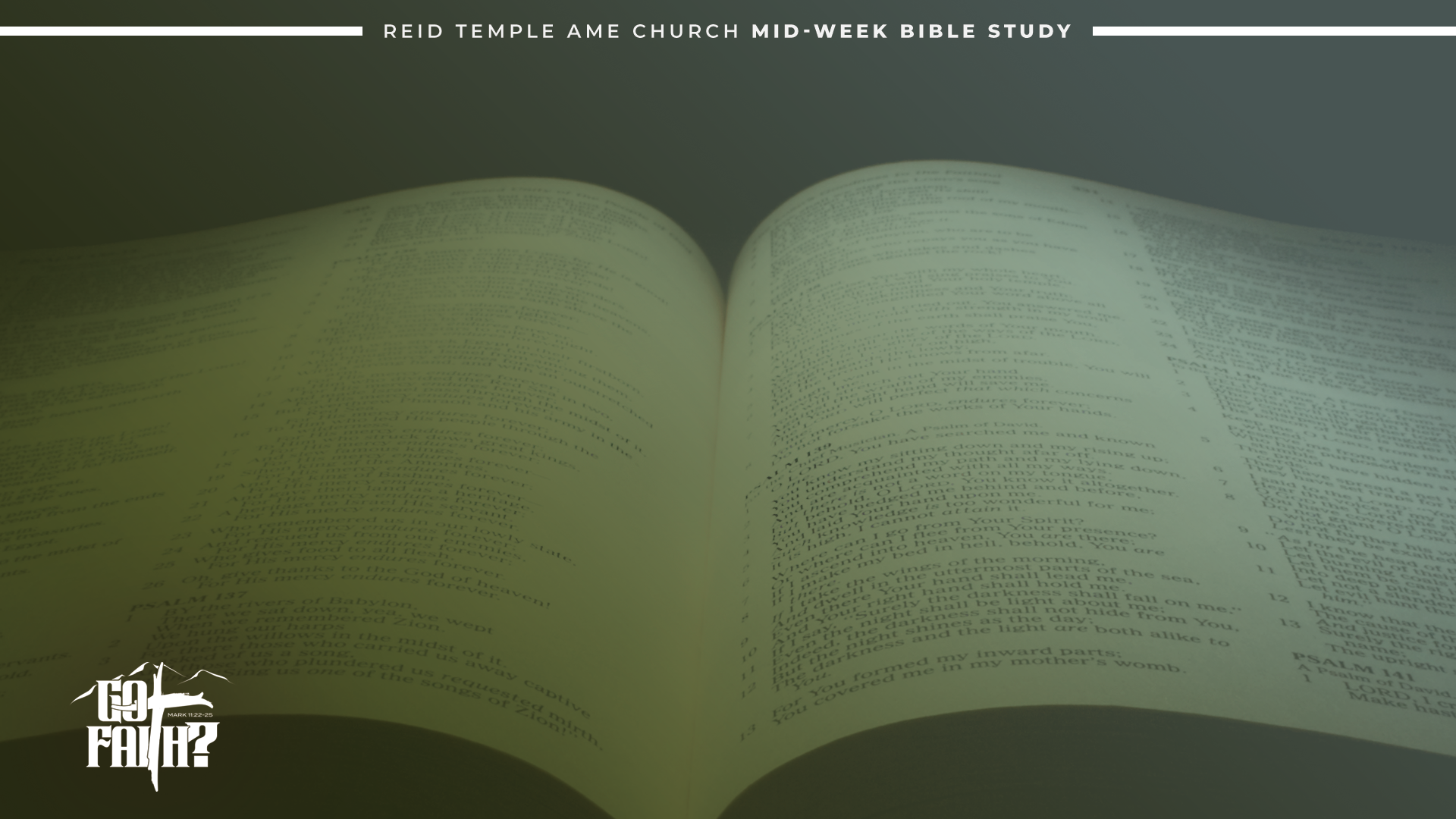 PRINCIPLES of DEALING with a FRACTURED-BROKEN HEART
KEY PRINCIPLES
2.  A Broken Heart  is a finite experience.  It has a beginning and an ending. It can also have an expiration date. (If you give it to God)
David (Psalm 30:5) :  For His anger is but for a moment, His favor is for life; Weeping may endure for a night, But joy comes in the morning.
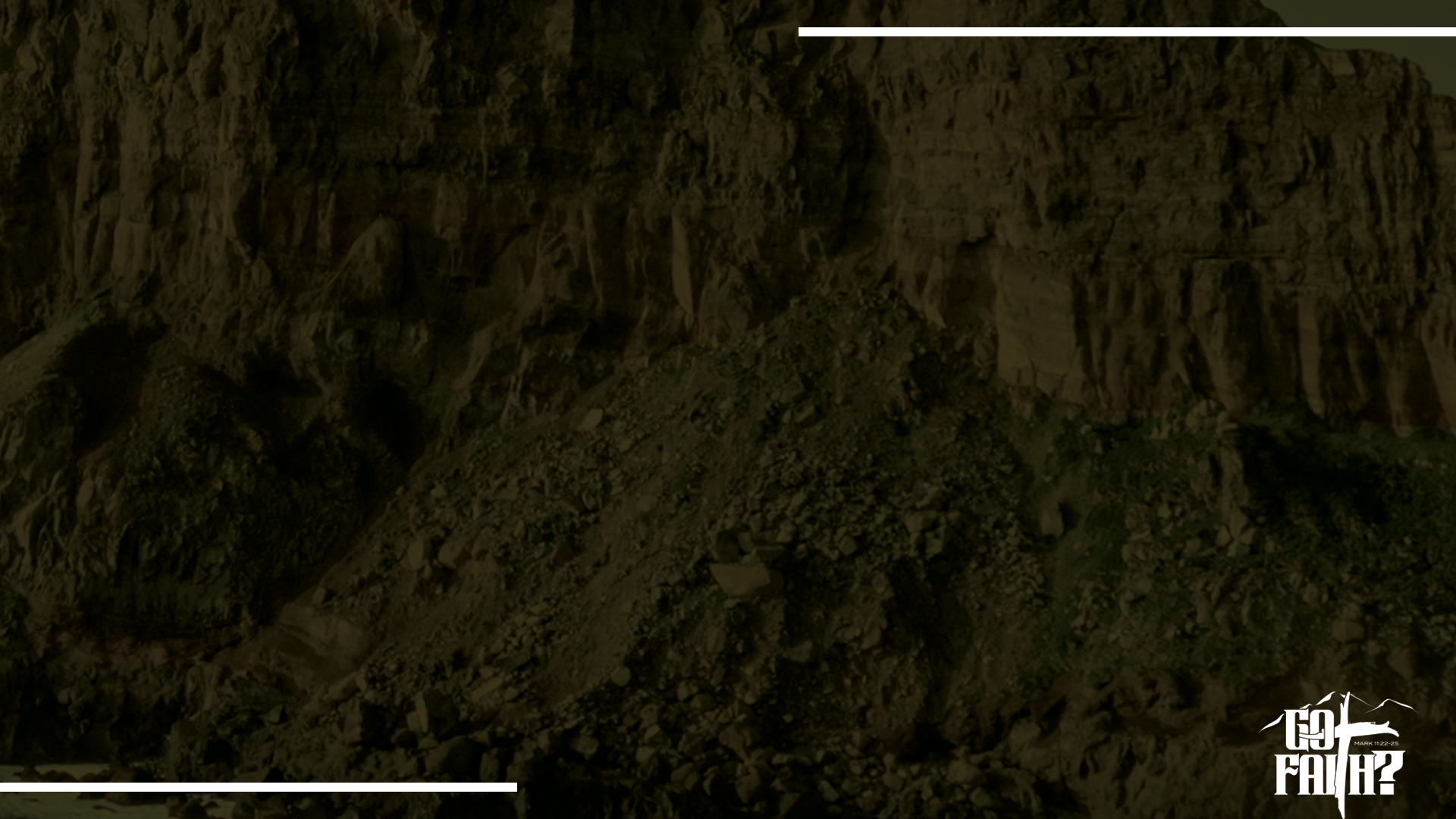 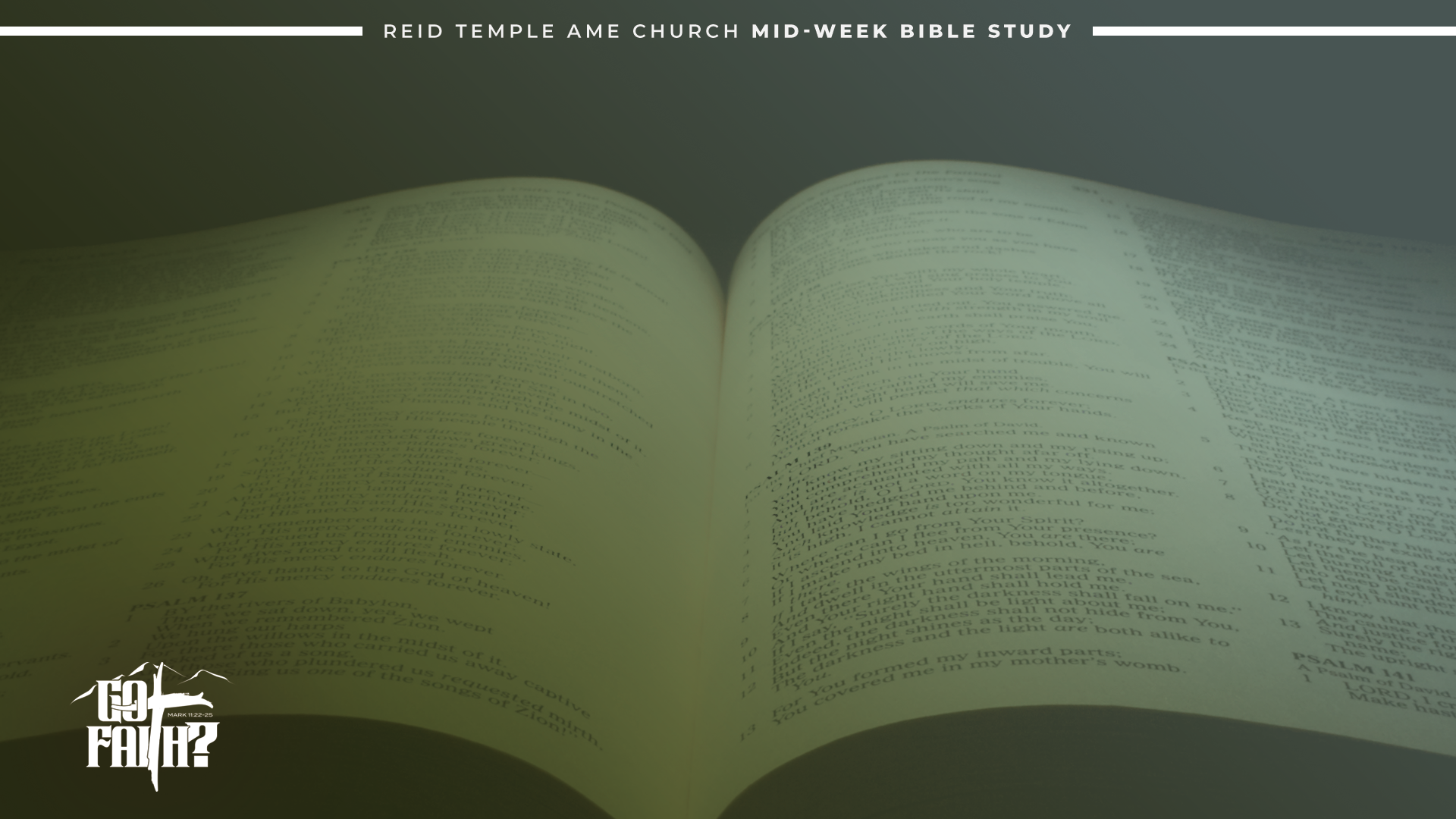 PRINCIPLES of DEALING with a FRACTURED-BROKEN HEART
KEY PRINCIPLES
3.  God will not give you more than you can handle.  You can handle it.
Paul: I Corinthians 10:13  No temptation has overtaken you except what is common to mankind. And God is faithful; he will not let you be tempted beyond what you can bear. But when you are tempted, he will also provide a way out so that you can endure it
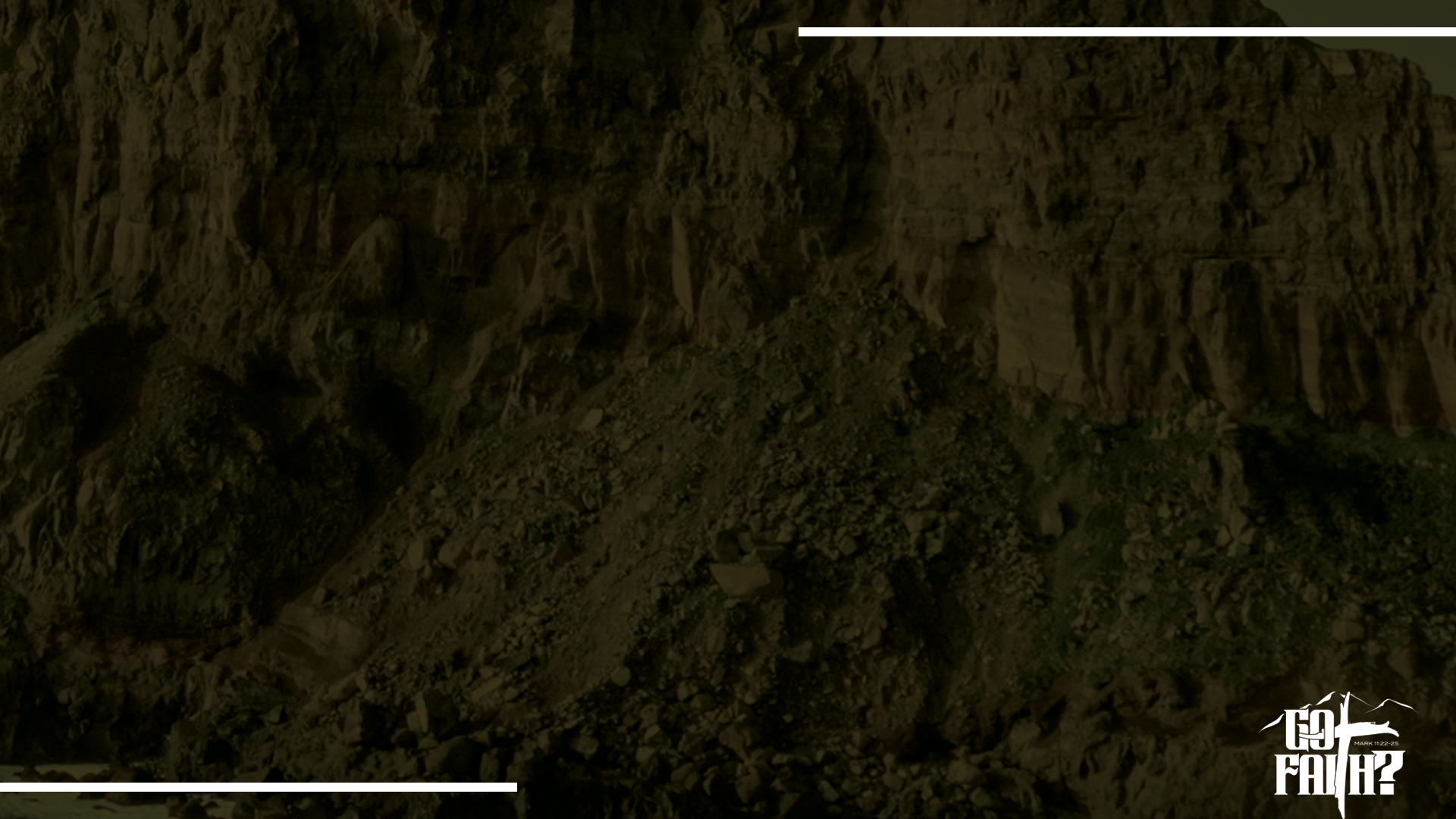 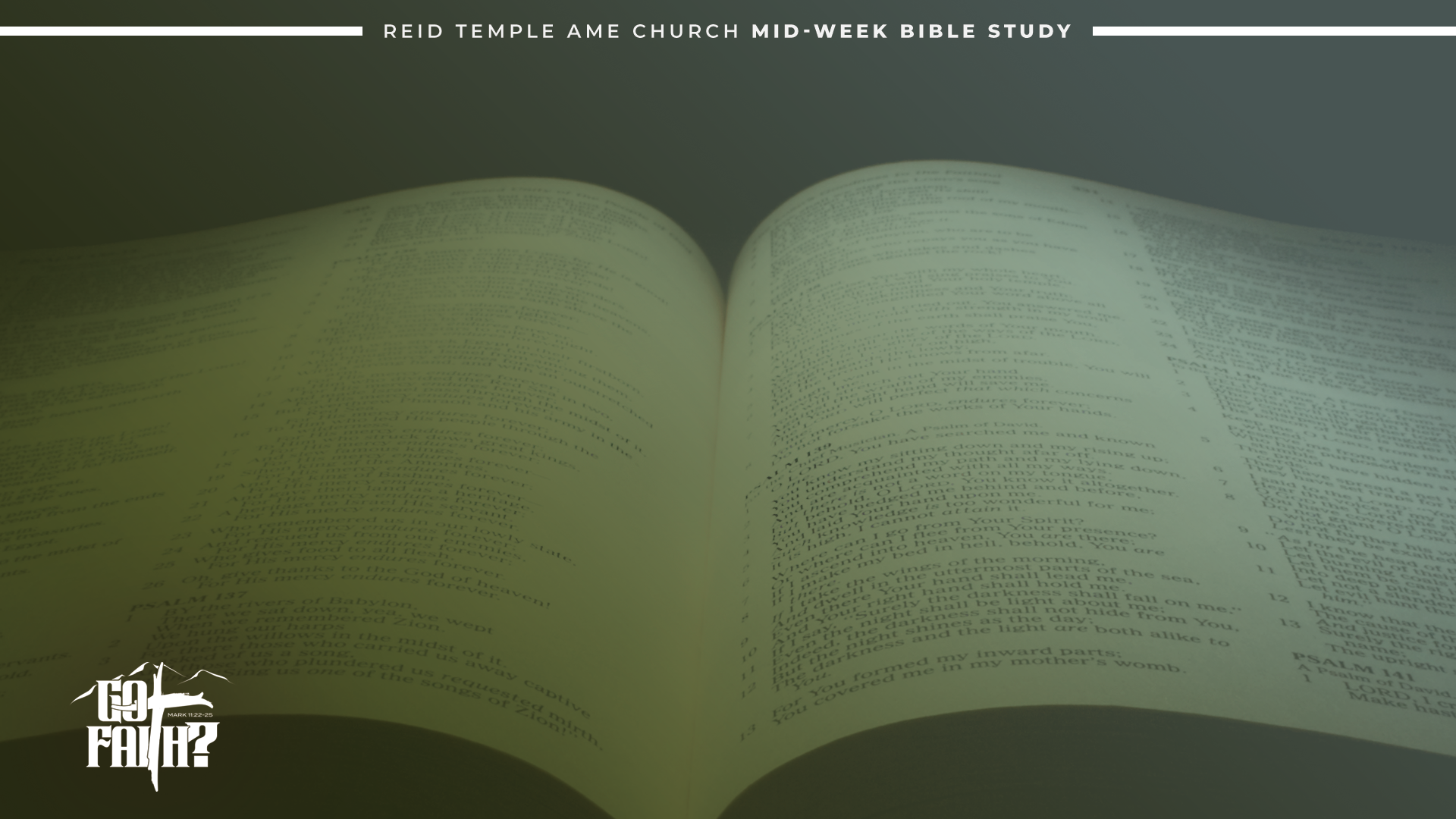 PRINCIPLES of DEALING with a FRACTURED-BROKEN HEART
KEY PRINCIPLES
4. God can restore a Broken Heart. 
 Jeremiah 30:17 : "For I will restore health to you, and your wounds I will heal, declares the Lord, because they have called you an outcast: 'It is Zion, for whom no one cares!'
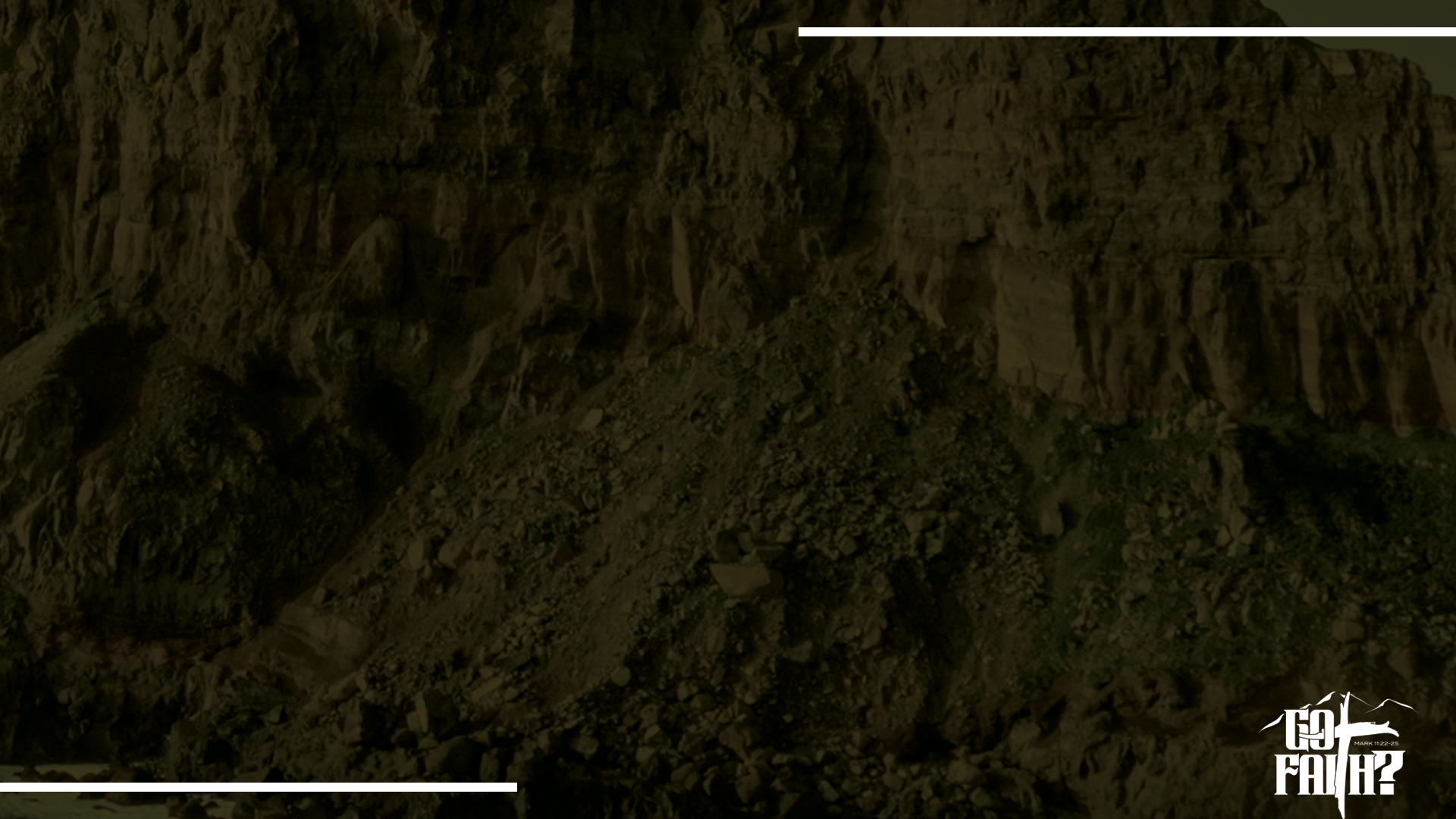 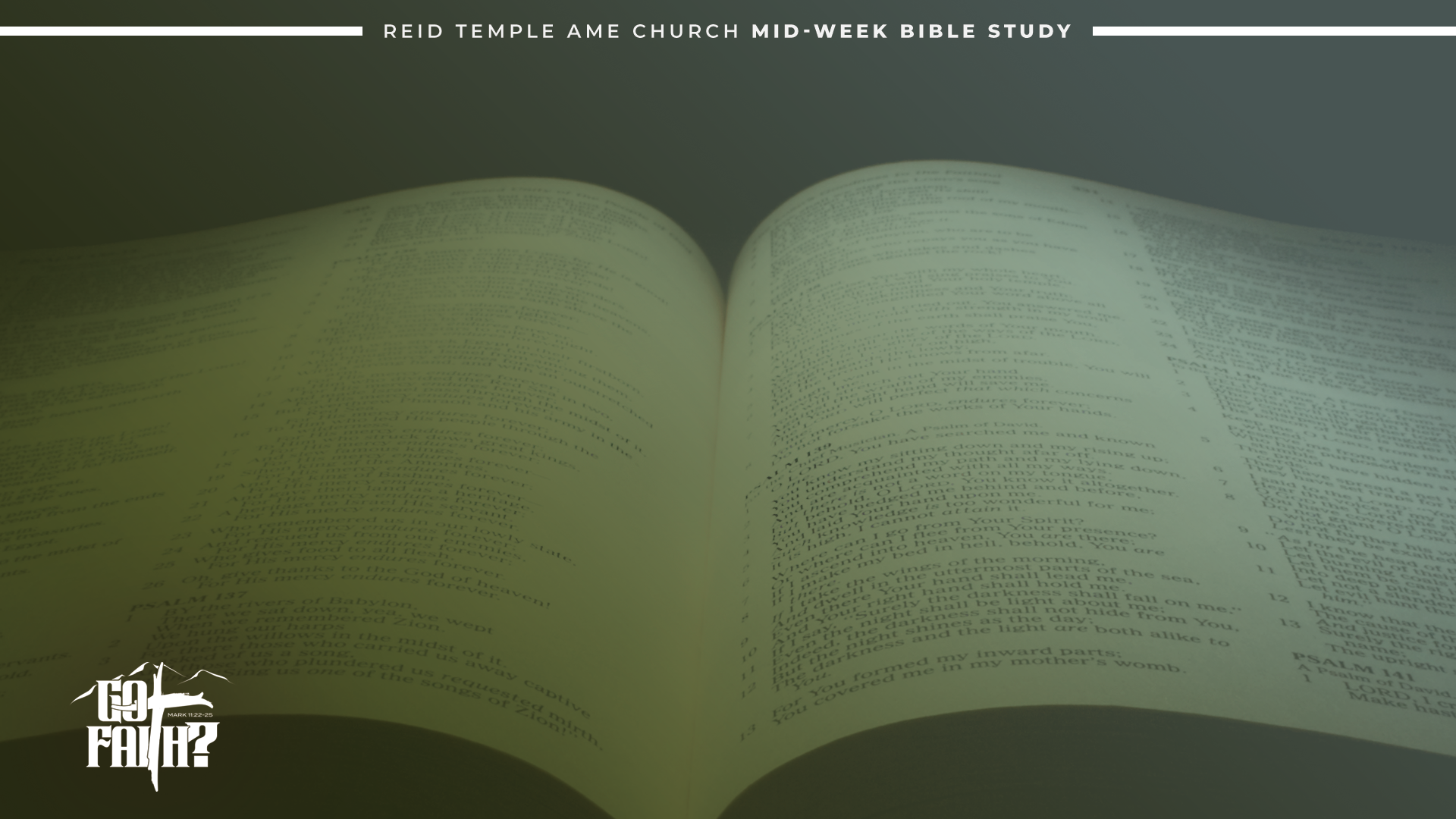 PRINCIPLES of DEALING with a FRACTURED-BROKEN HEART
KEY PRINCIPLES
5. Healing by Faith from a Broken Heart is a CHOICE. One must make a decision to believe God
God to Moses:  Deuteronomy 30:19 “I call heaven and earth to witness against you that today I have set before you life or death, blessing or curse. Oh, that you would choose life; that you and your children might live!
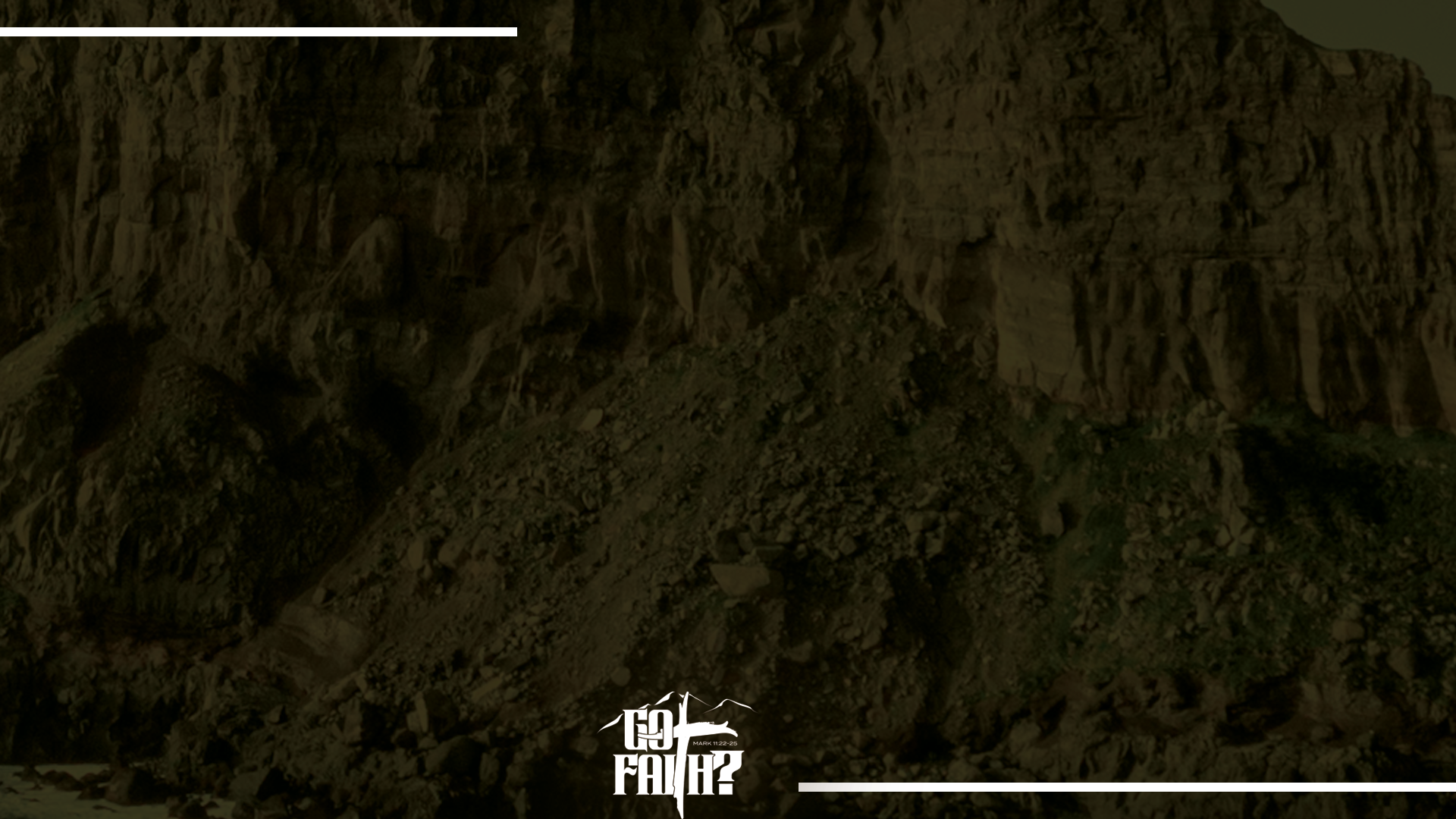 FAITH as a WEAPON to 
HEAL for a BROKEN HEART
GOD Wants us HEALED
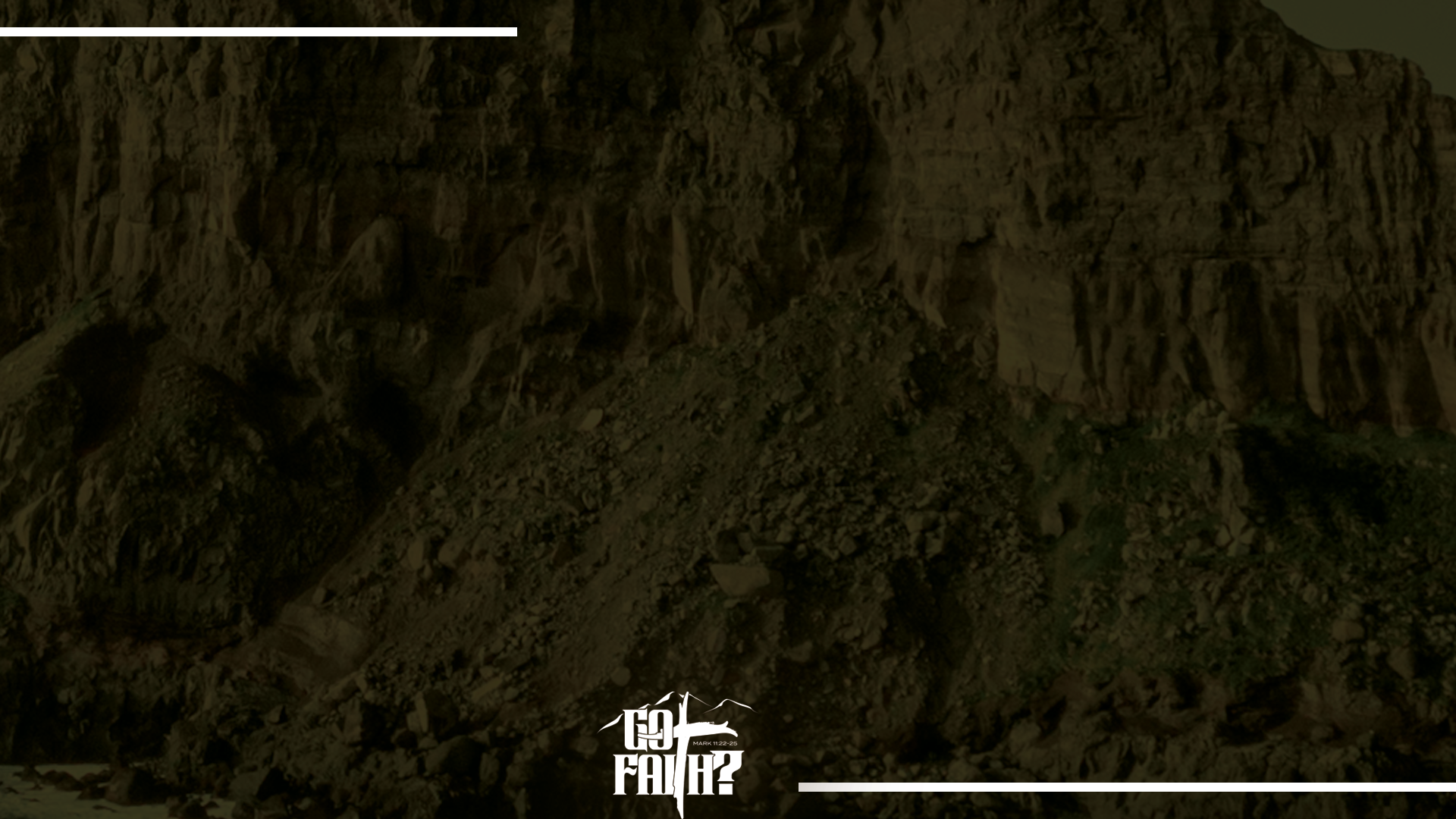 WE MUST BELIEVE In and WALK in 
GOD’s PROMISES
WE MUST BELIEVE
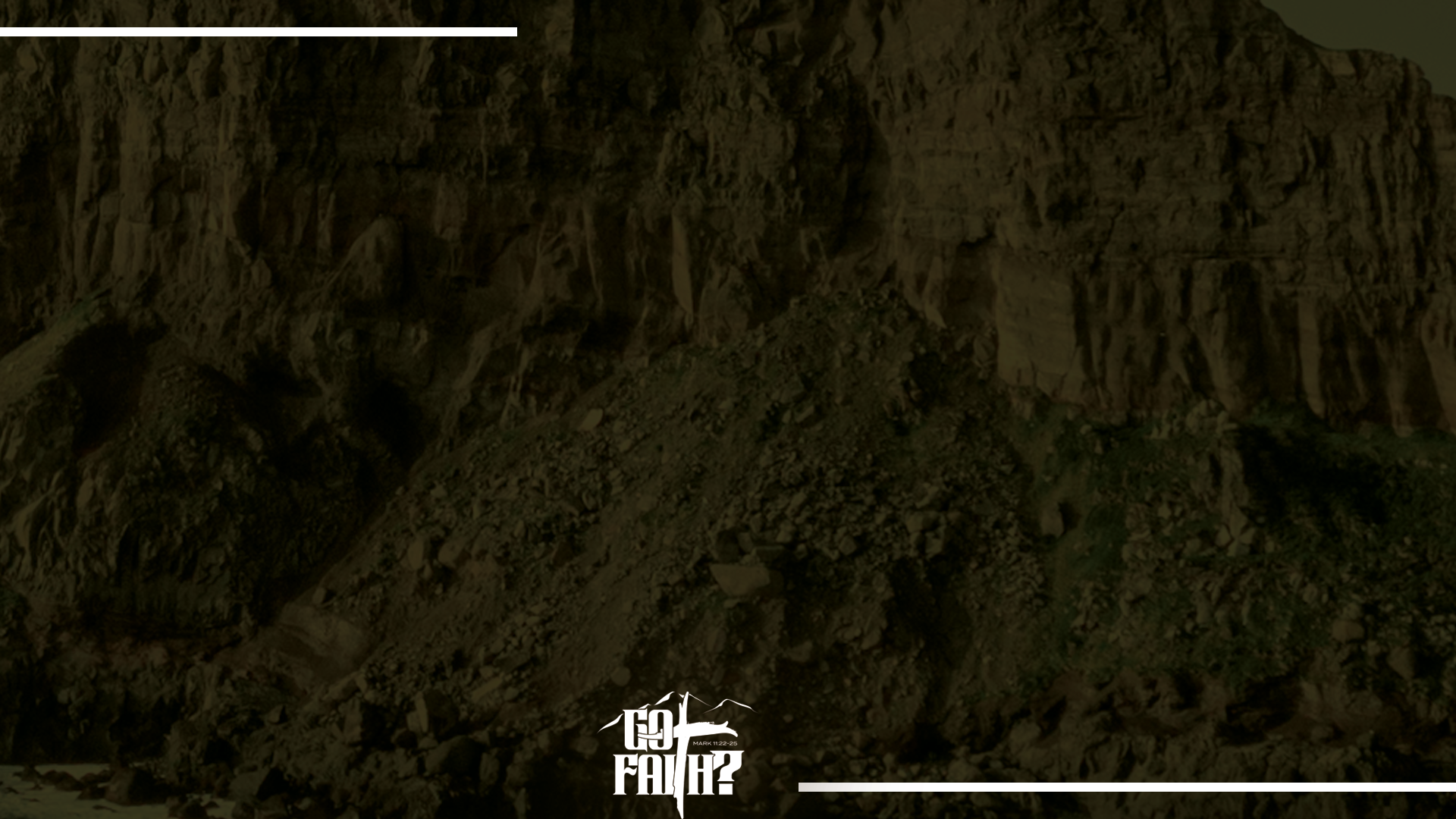 1. Faith can help us deal with the Loneliness
	Isaiah 46: 3 NLT …. I have cared for you since you were born…..
	Psalm 56: 8 NTL  You keep track of all my sorrows.  				 You have collected all my tears in your bottle.  				 You have recorded each one in your book.
2.   Faith can help us Fight for our Healing
	I Corinthians 10:3-5 NKJV: For the weapons of our warfare are not carnal but mighty in God for pulling down strongholds, casting down arguments and every high thing that exalts itself against the knowledge of Jesus Christ.
3.  Faith can help us Stay Healed
	John 10:10 NLT The thief’s purpose is to steal and kill and destroy. My 	purpose is to give them a rich and satisfying life.
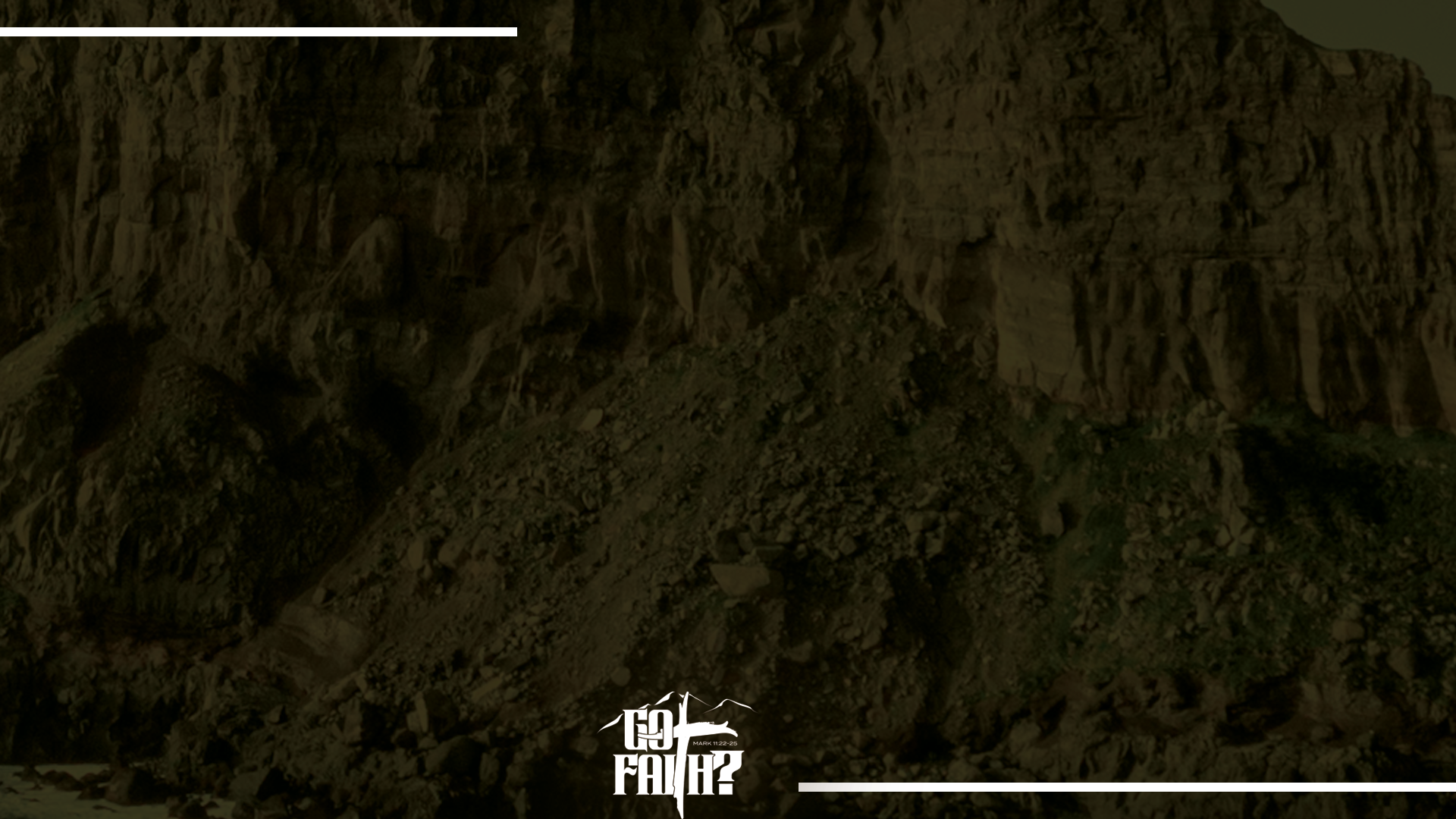 WE MUST BELIEVE
4.  Faith can help us Protect our Hearts 
	Proverbs 4:23 NLT  23 Guard your heart above all else, for 	it determines the course of your life.
5. Faith can help us Reframe, recreate our Stories so that God gets the Victory and we are not the victims
	Genesis 50:20  NKJV  But as for you, you meant evil against me; but God meant it for good, in order to bring it about as it is this day, to save many people alive.
6. Faith can help us see ourselves as God sees us.
	Romans 8:37 NIV No, in all these things we are more than 	conquerors through him who loved us.
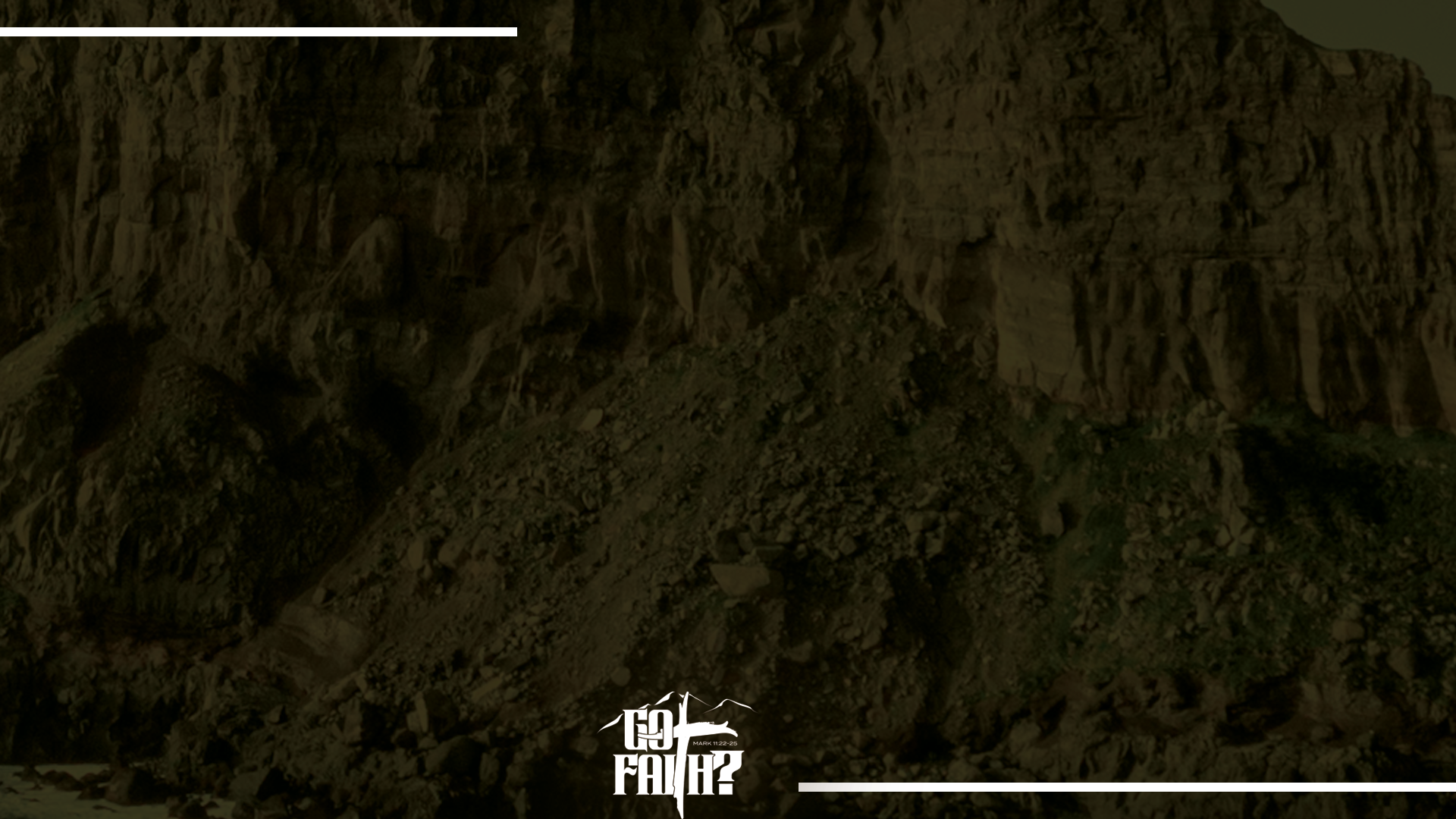 WE MUST BELIEVE
7. Faith can give us strength to keep going on when 	everything look futile.
Psalm 121:1WBT I will lift up my eyes unto the hills from whence cometh my help
8.Faith can give us the ability to forgive others, so we	and release them from our souls and be released	Ephesians 4:32 NKJV - And be kind to one another, 	tenderhearted, forgiving one another, as God in 	Christ forgave you.
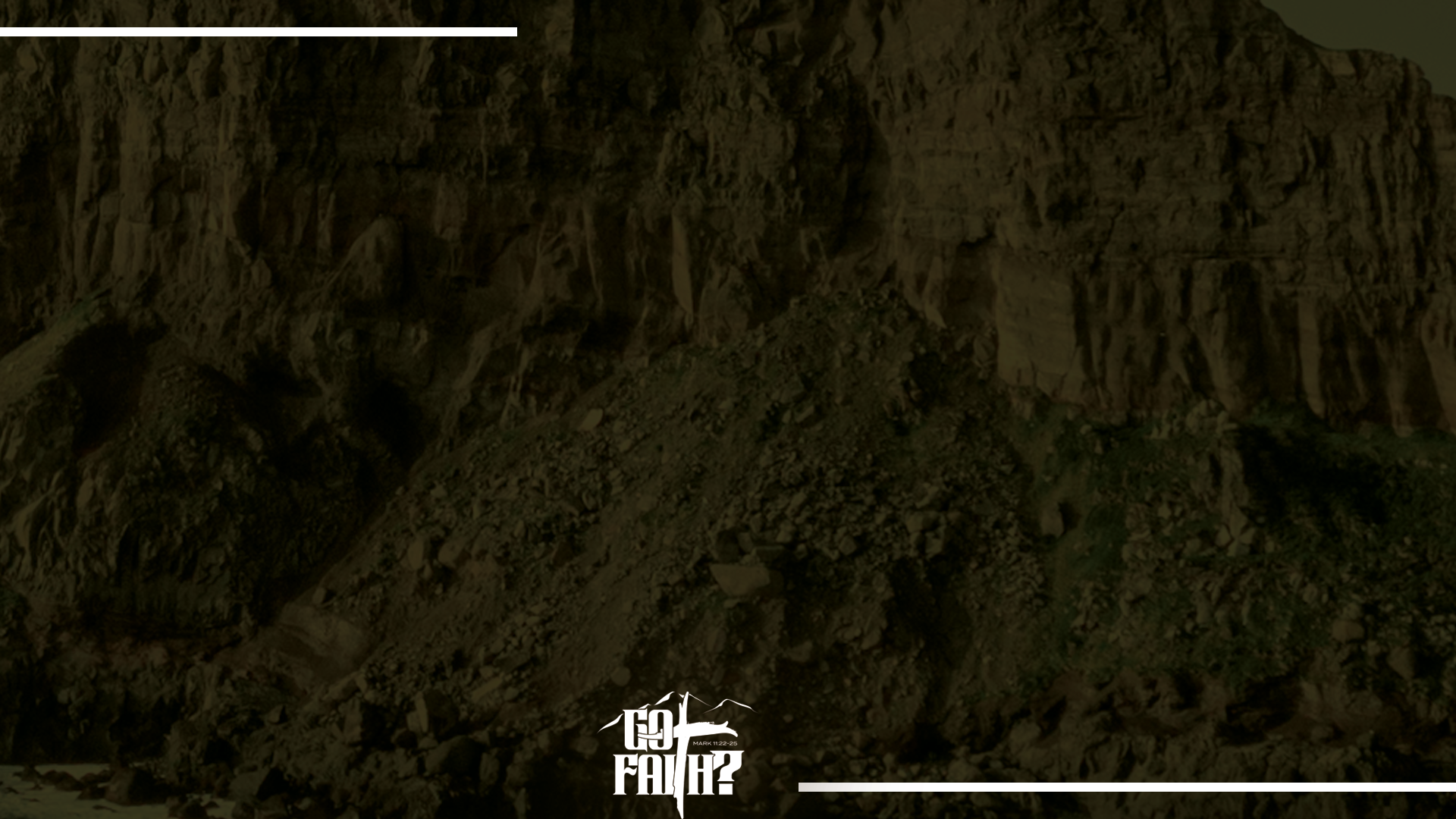 WE MUST BELIEVE
9. Faith will help us endure during the time we are being healed
	Isaiah 40:31NKJV But they that wait upon the Lord shall renew 	their strength; they shall mount up with wings like eagles; they 
	shall run, and not be weary; and they shall walk, and not faint“
10: Faith will help us WALK IN THE POWER OF GOD’s Mighty LOVE for us.
	Romans 8:28 NIV And we know that in all things God works for 	the good of those who love him, who have been called 	according to his purpose.
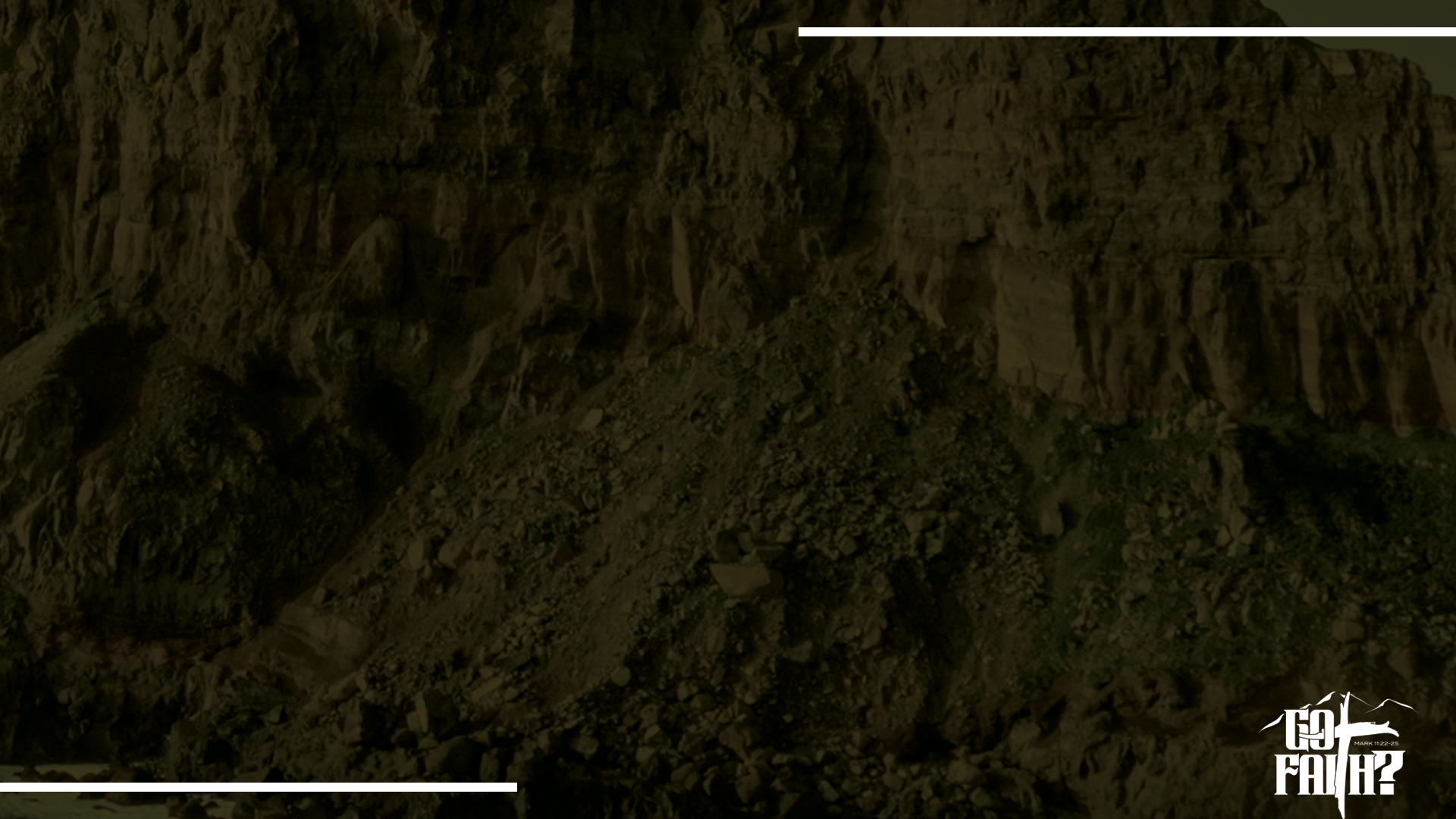 “ 2The people who survived the sword 
Found grace in the wilderness—Israel, when I went to give him rest.”
3 The Lord has appeared [a]of old to me, saying:“Yes, I have loved you with an everlasting love;Therefore with lovingkindness I have drawn you.4 Again I will build you, and you shall be rebuilt,You shall again be adorned with your tambourines,And shall go forth in the dances 
of those who rejoice!
CLOSING SCRIPTURE
Jeremiah 31:2-4 NKJV
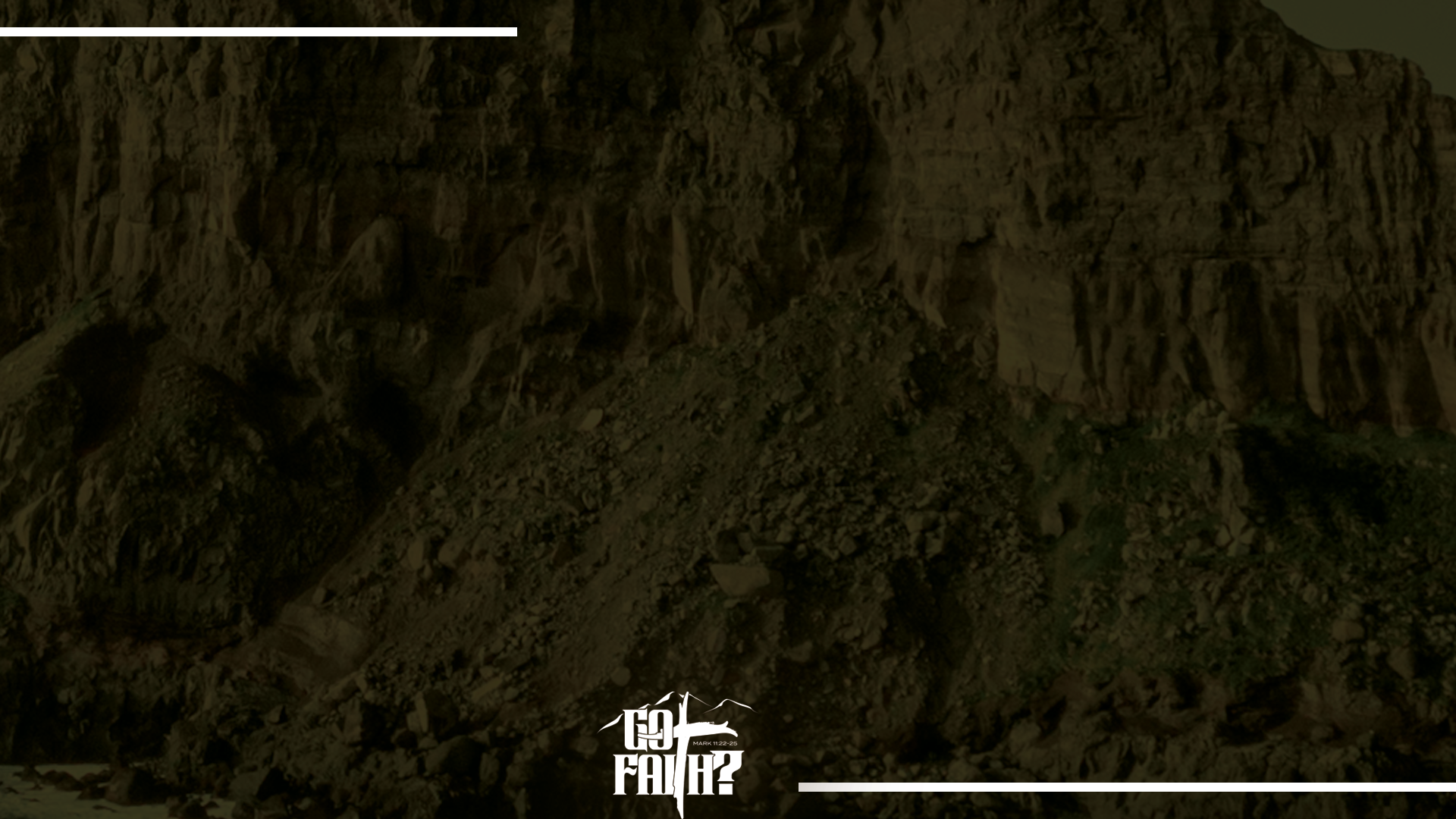 Reid Temple AME Church
 MID-WEEK BIBLE STUDY
FAITH 
FIXES A FRACTURED HEART
Rev. Dr. Debyii L. Sababu-Thomas, 
Minister of Discipleship Development,  Facilitator
Questions?
Comments?

THANK YOU for YOUR TIME & ATTENTION!
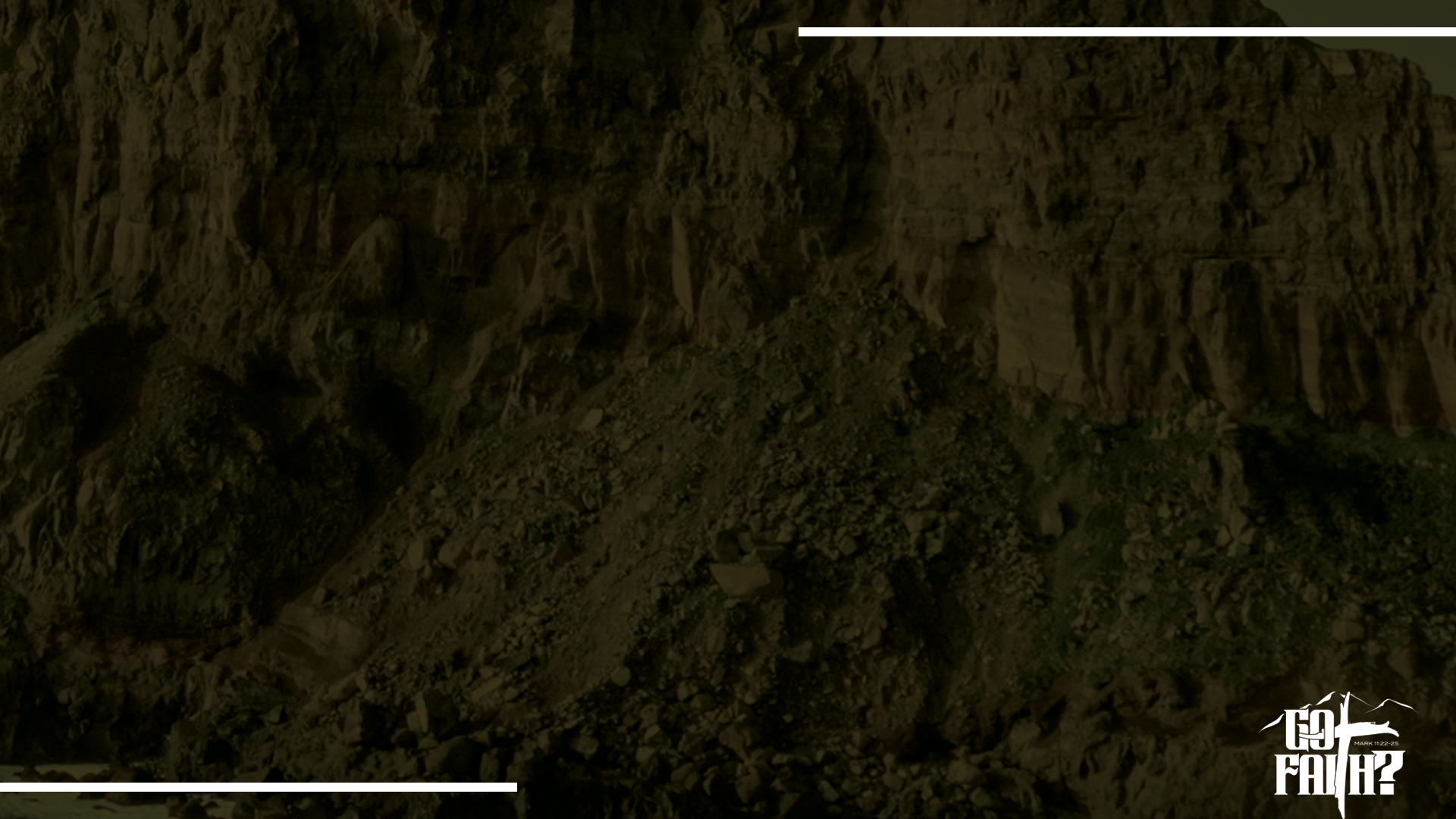 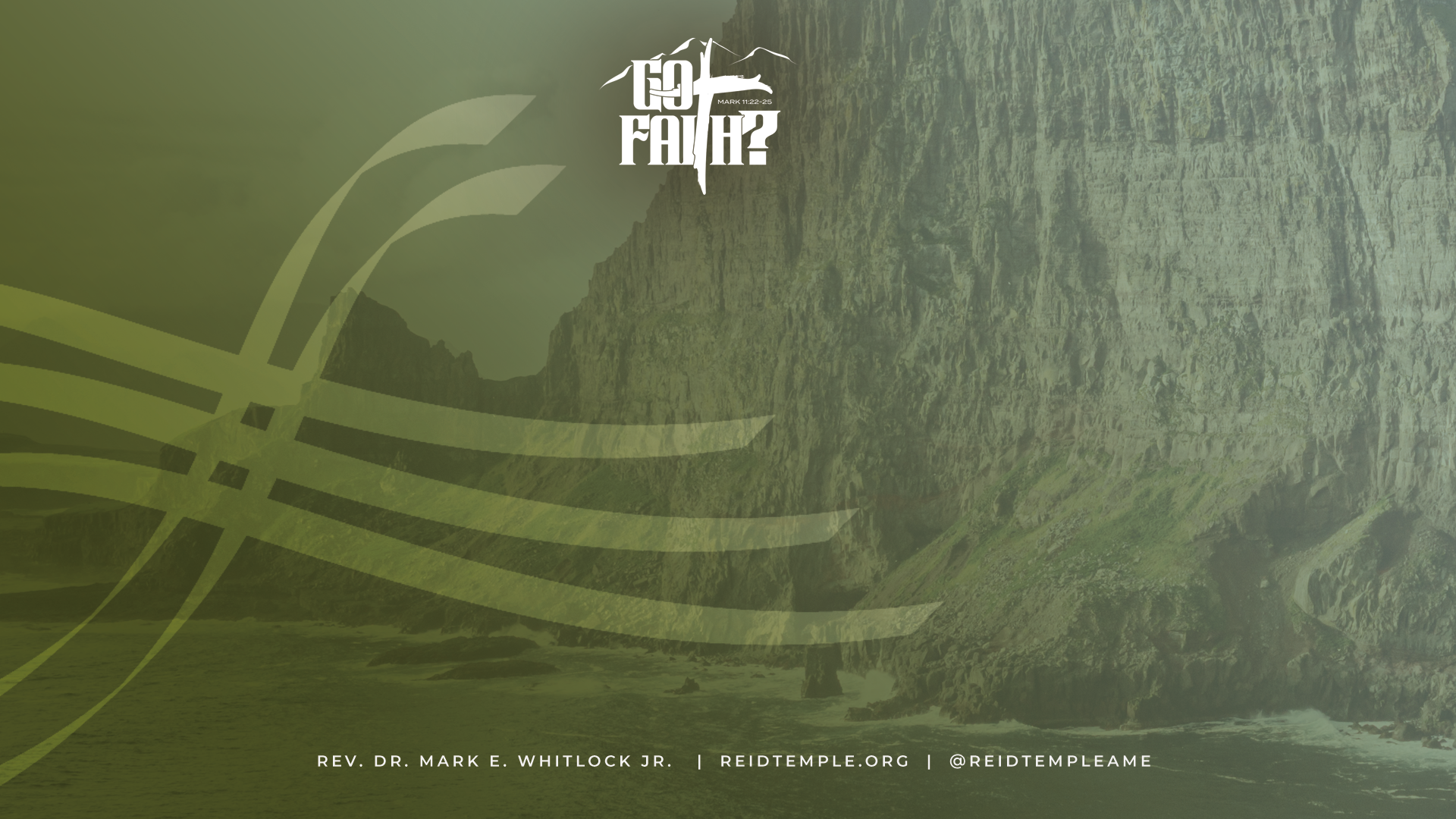 LET’S PRAY TOGETHER!
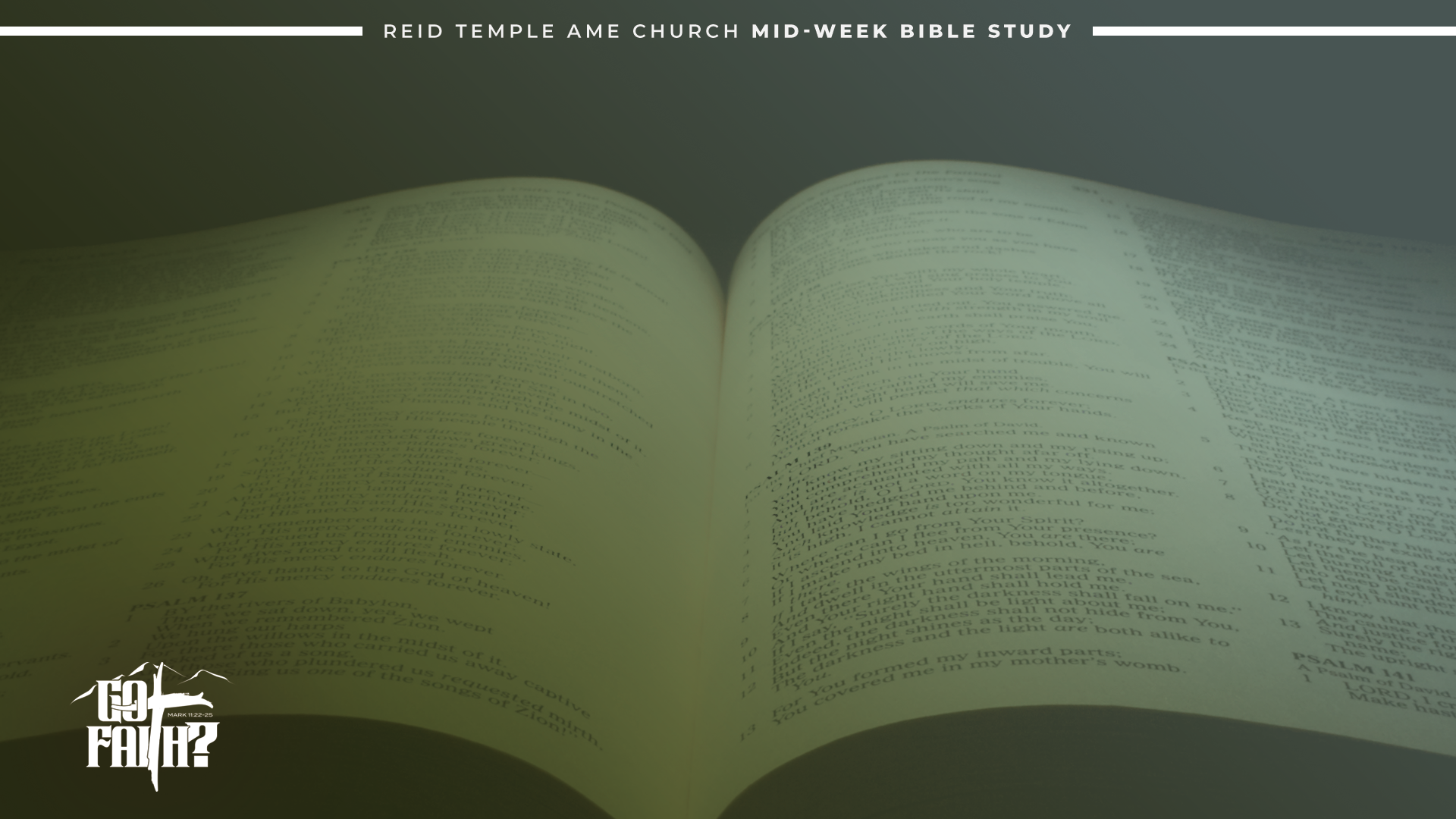 INVITATION to 
Christian Discipleship